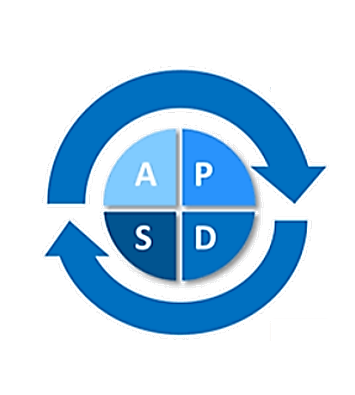 Inpatient
Onboarding New Employees
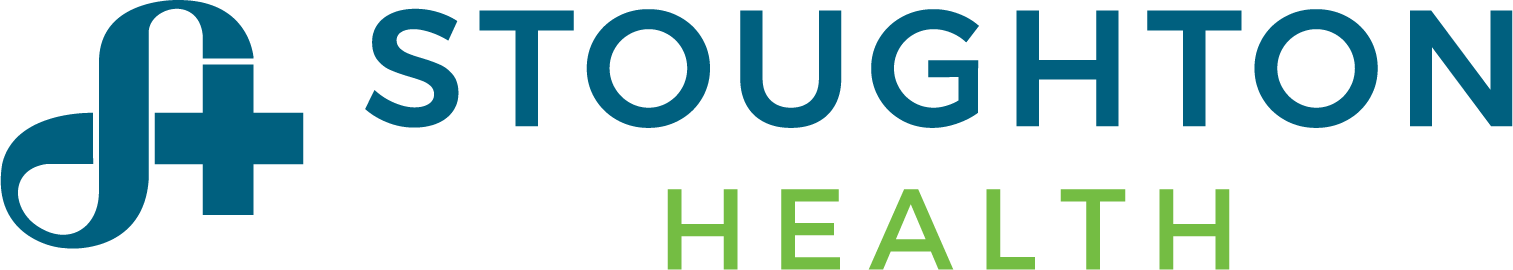 Quality Story:
PLAN
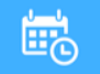 Onboarding – Inpatient
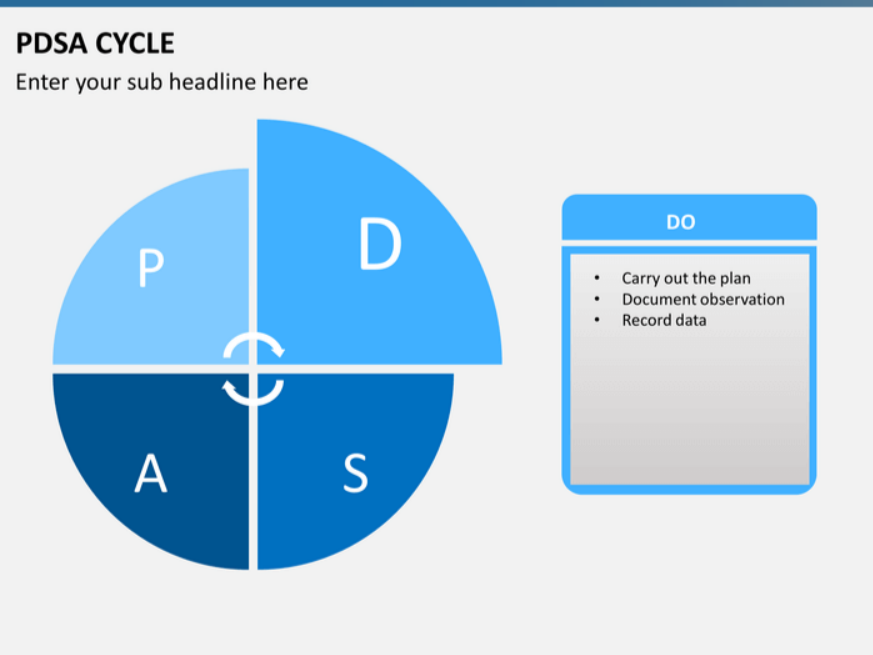 Changes:
DO
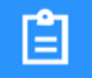 List the changes that have been made leading to improvements.
Measures:
STUDY
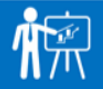 Include graphs of your measurement, results of surveys, etc.  Include benchmarks or comparative data when available.
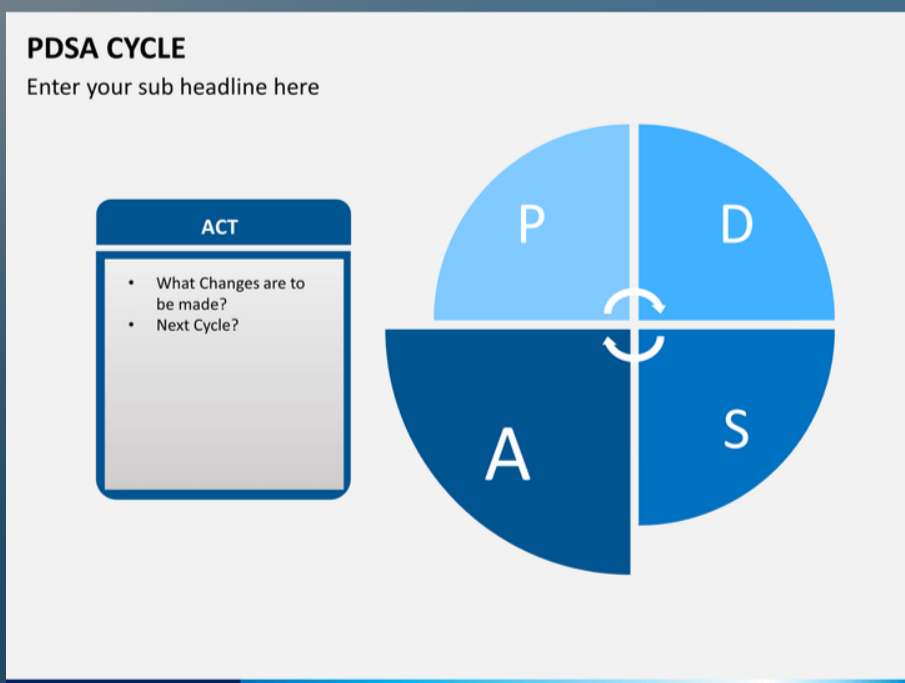 Findings:
ACT
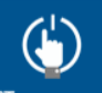 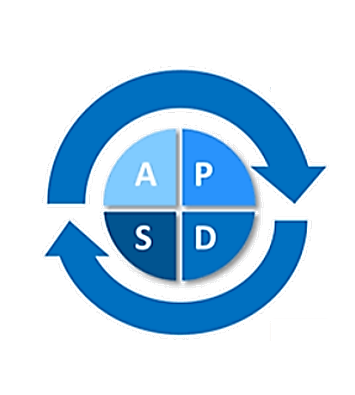 Medical-Surgical Department
Increase in Swing Bed Admissions
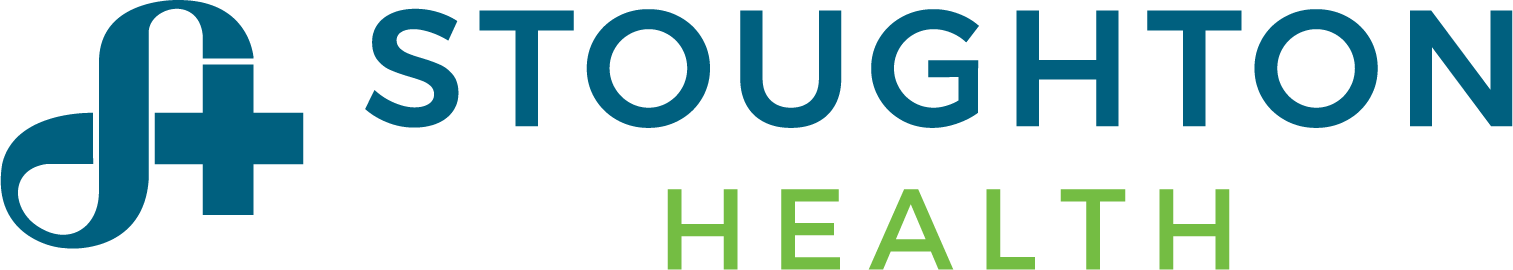 Quality Story:
PLAN
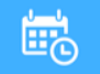 Swing Bed
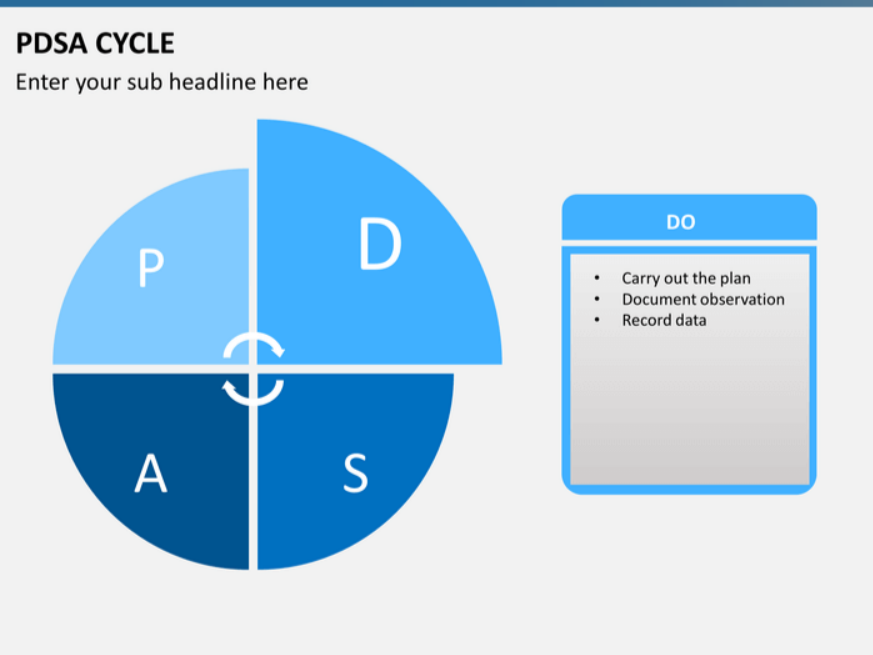 Changes:
DO
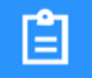 List the changes that have been made leading to improvements.
Measures:
STUDY
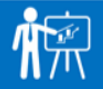 Include graphs of your measurement, results of surveys, etc.  Include benchmarks or comparative data when available.
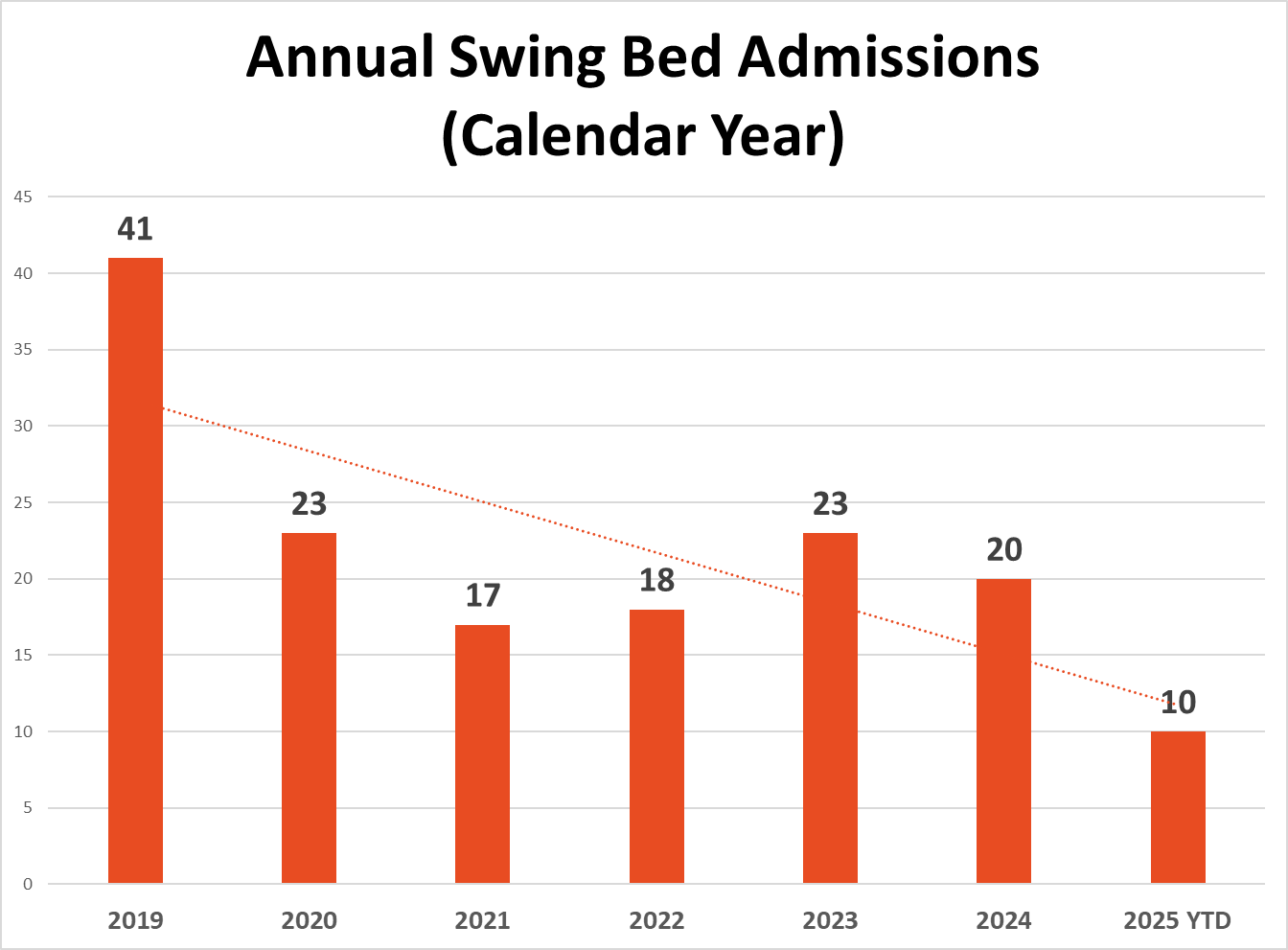 Measures:
STUDY
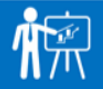 Include graphs of your measurement, results of surveys, etc.  Include benchmarks or comparative data when available.
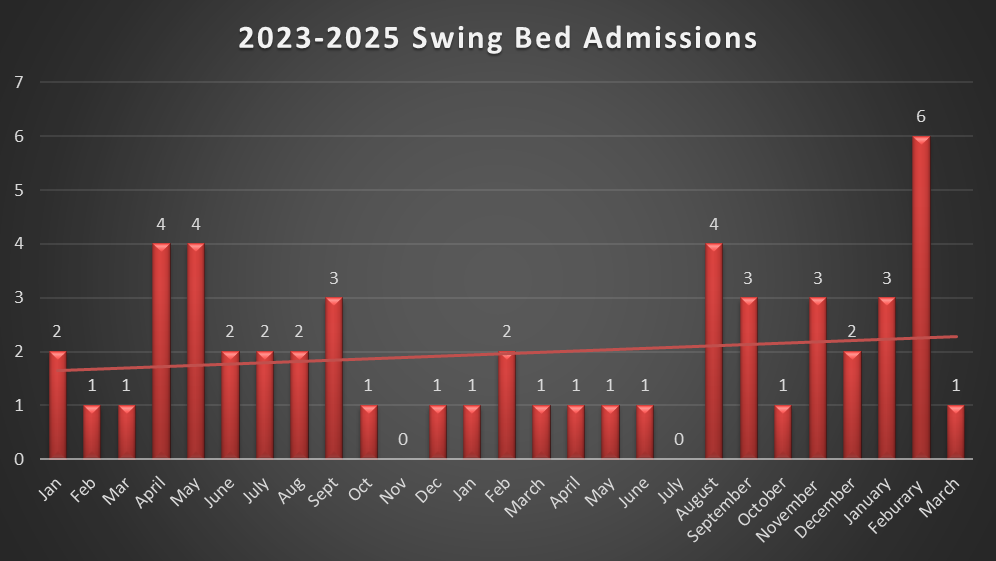 Measures:
STUDY
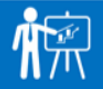 Include graphs of your measurement, results of surveys, etc.  Include benchmarks or comparative data when available.
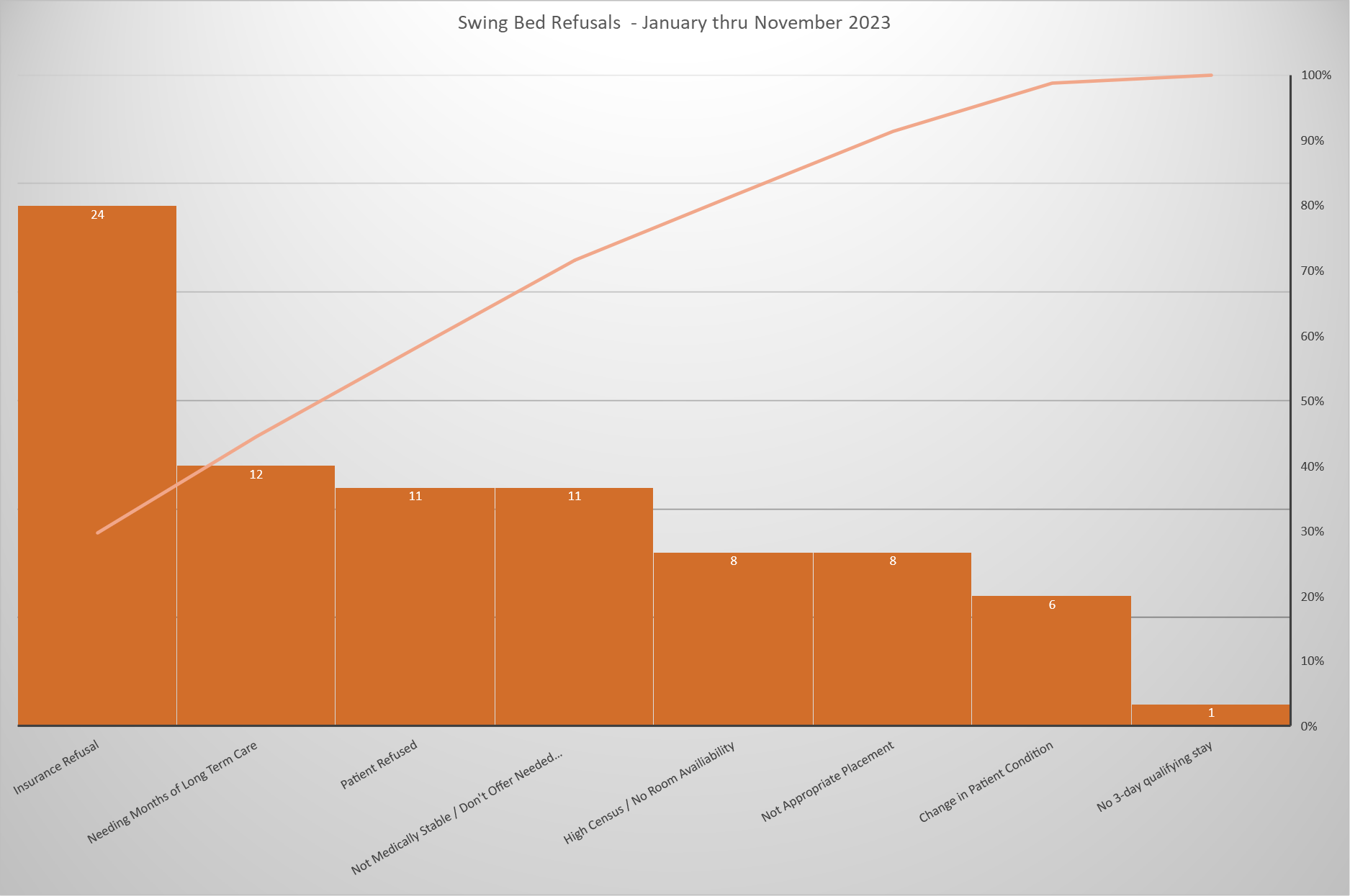 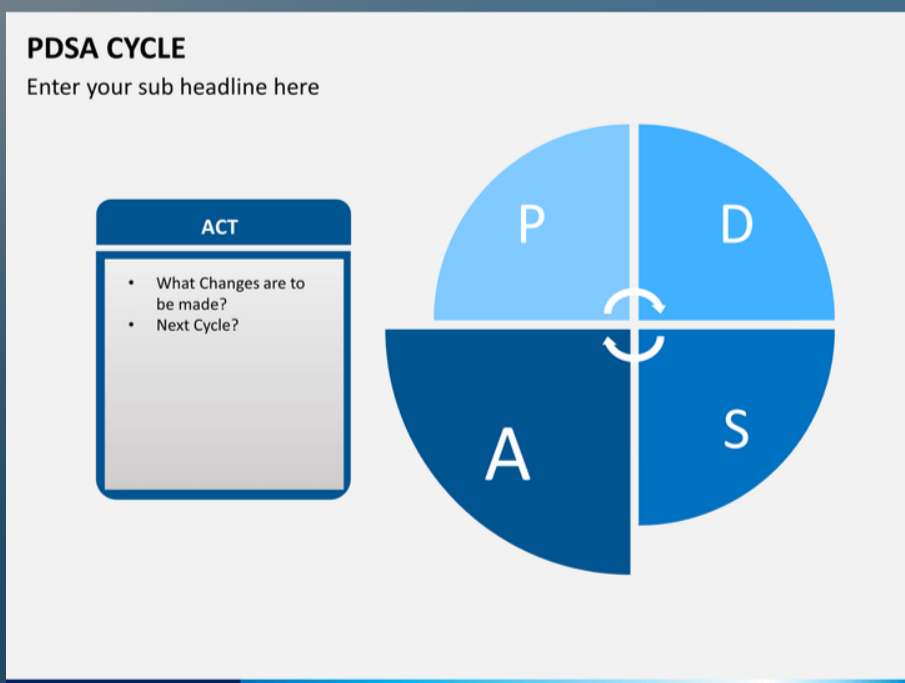 Findings:
ACT
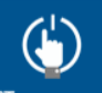 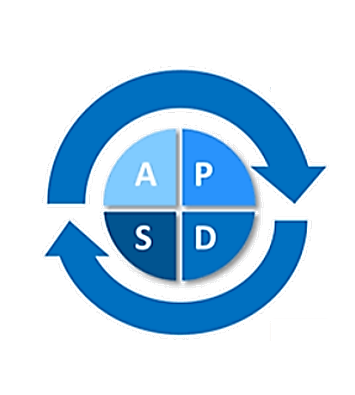 Geriatric Psychiatry
Onboarding New Employees
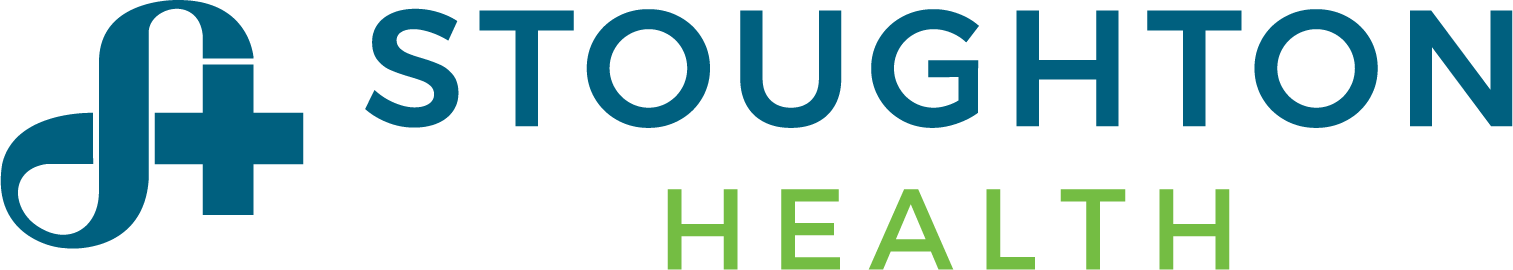 Quality Story:
PLAN
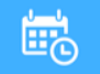 Onboarding - GPU
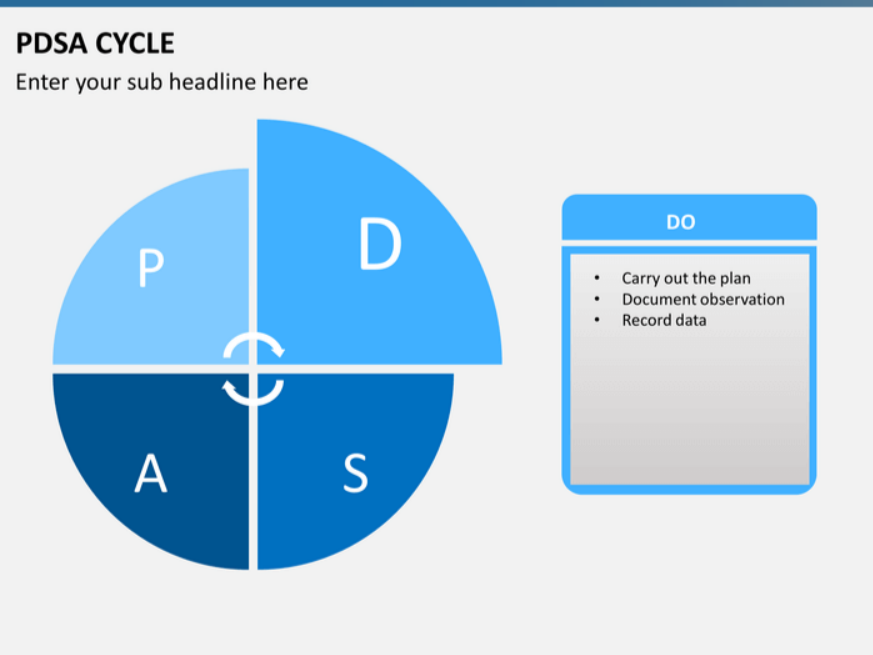 Changes:
DO
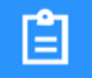 List the changes that have been made leading to improvements that occurred in the last 60 days.
Measures:
STUDY
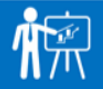 Include graphs of your measurement, results of surveys, etc.  Include benchmarks or comparative data when available.
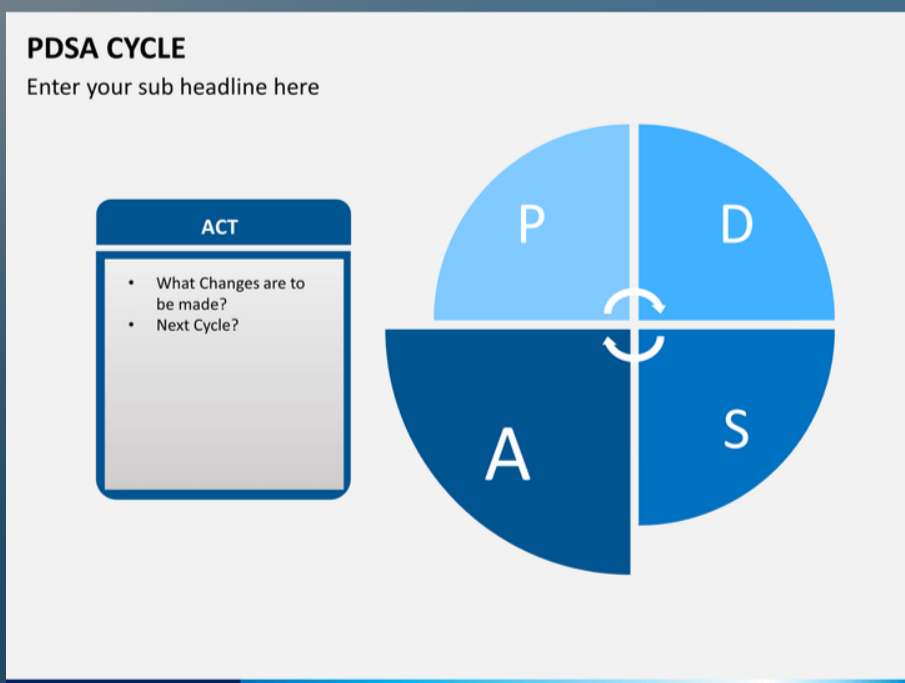 Findings:
ACT
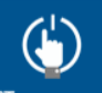 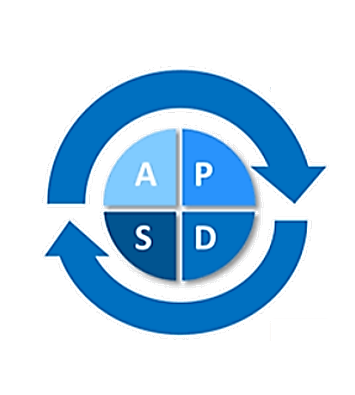 Emergency Services
Isolation Signage
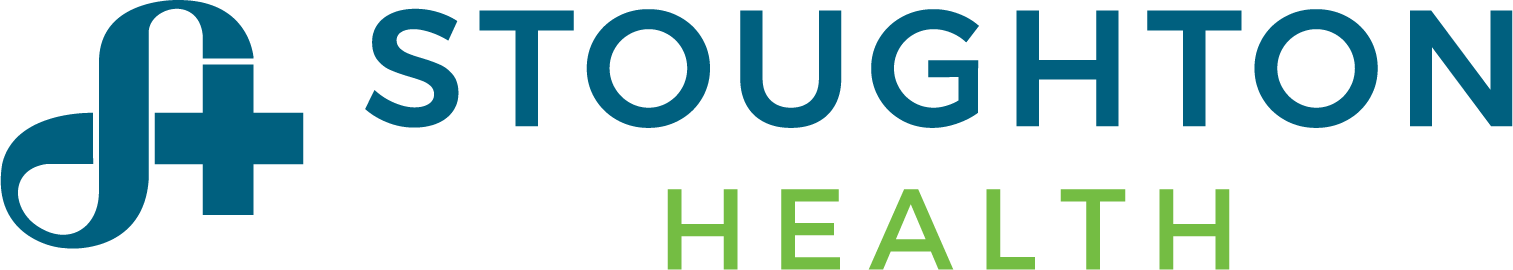 Quality Story:
PLAN
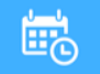 Isolation Signage
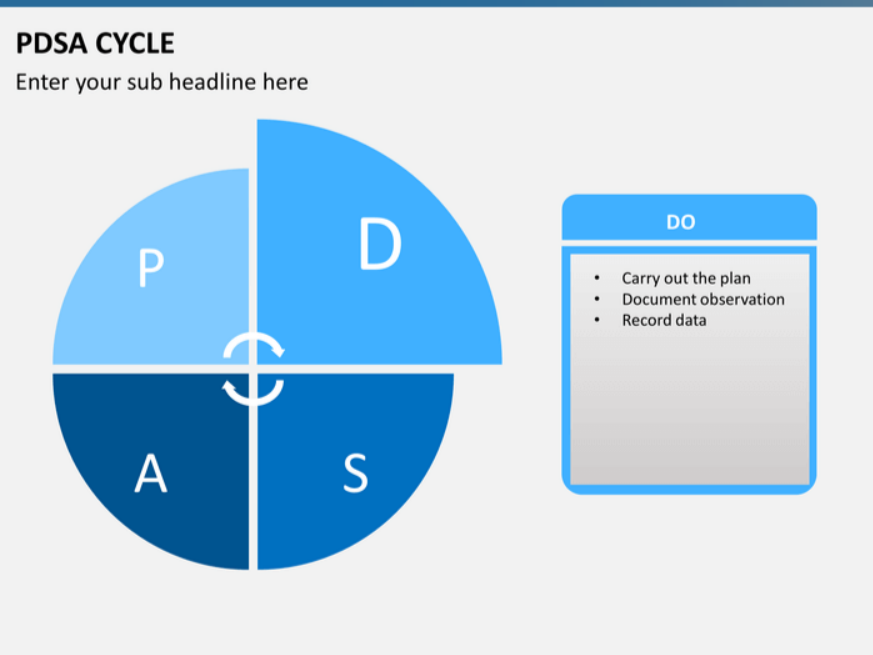 Changes:
DO
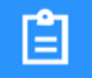 List the changes that have been made leading to improvements.
Measures:
STUDY
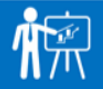 Bill Wilson continues to collect data for this project
Measures:
STUDY
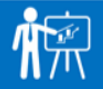 Bill Wilson continues to collect data for this project
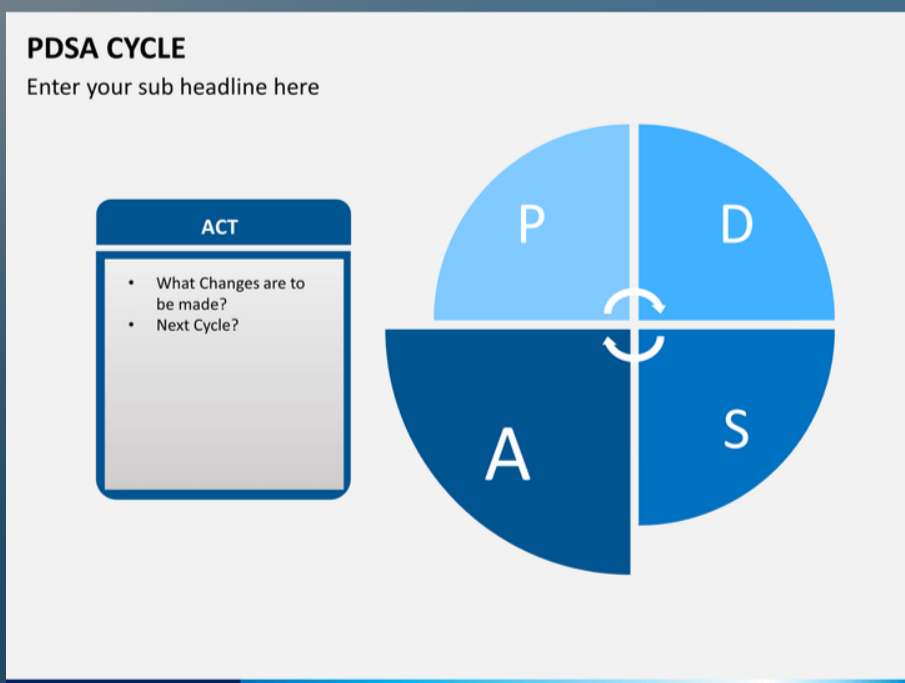 Findings:
ACT
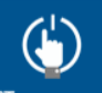 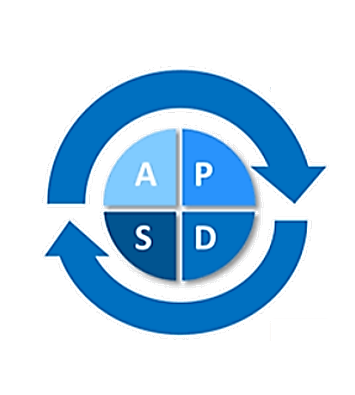 Emergency Management
Mass Casualty Plan
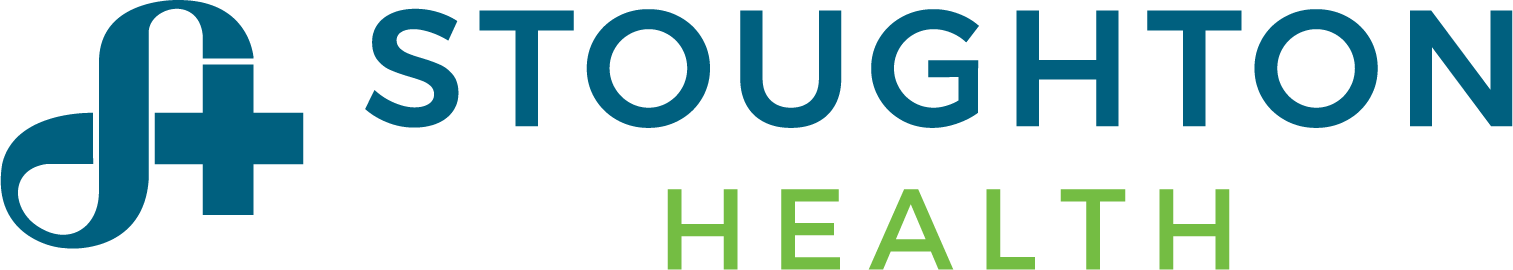 Quality Story:
PLAN
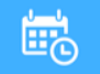 Active Threat Drill
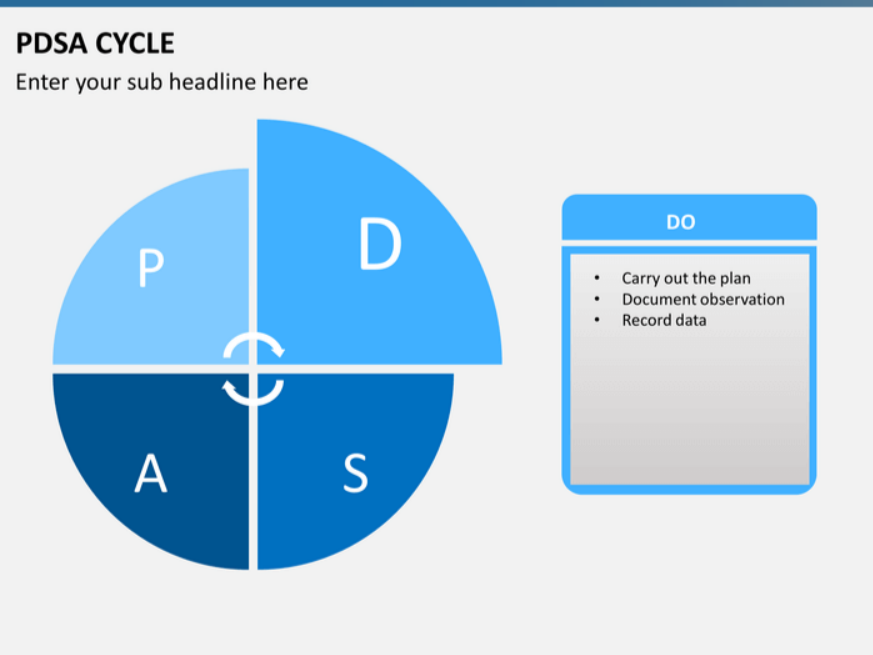 Changes:
DO
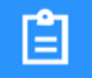 List the changes that have been made leading to improvements.
Active Threat Drill
April 16, 2025 will be Safety Day at Stoughton Health.  
We need to develop talking point for managers to prevent threats from entering.  See Something Say something, always aware of your surroundings, don’t be afraid to ask someone what their business is, vendors walking around without proper name badges etc.  The best way to prevent an escalating active threat, is to stop it.
We have found a video that is directed to healthcare workers.  It isn’t as intimidating but it hits all the points we want the staff to be aware of. 
Run, Hide, Fight bulletin was branded by Stoughton Health.  It is from the FBI website.  This will be laminated an posted in all work areas as well as bathrooms.
Safety plan will be completed by all managers with staff input
The safety plan will be used as a cascade learning document for staff who were unable to attend
All safety plans will be posted on the Intranet for everyone to view
The first hour of the event is primary work spaces.  All managers will be in their team areas to develop the safety plan.  The second hour will be managers/Admin/GP those that will be in their own work areas to develop a plan.  
Four SPD officers will be in house – 2 in SHOC, 1 at Community Health Wellness and the other will be with Jason or Plant Ops to walk through hospital.
Rally points (safe locations for staff to go to during the event that are off campus) will be shared with staff including a map
Forum meeting is scheduled for April 17th.  We will do a hot wash and discuss next steps.  Reunification.
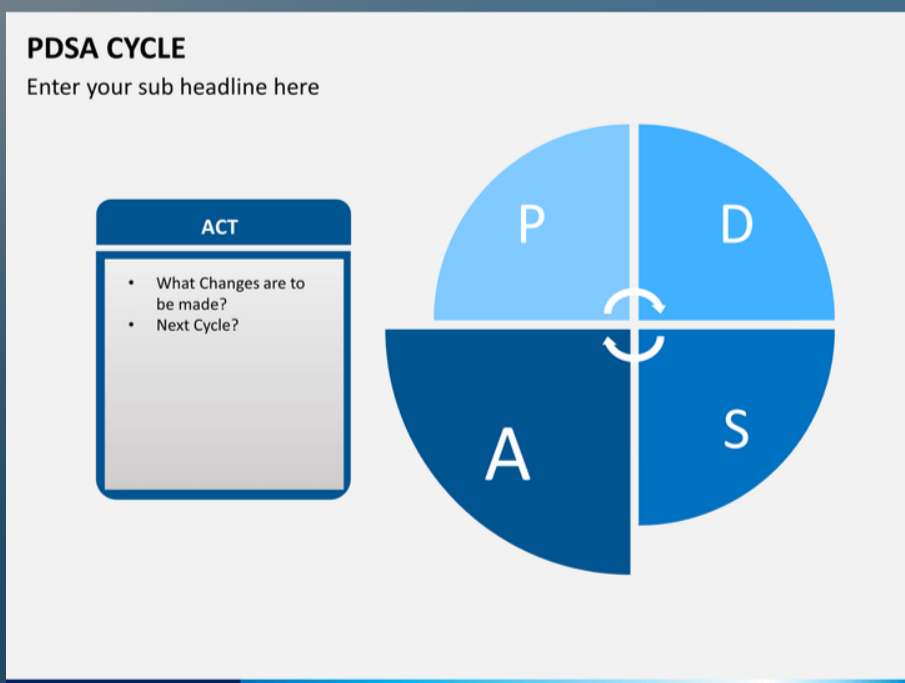 Findings:
ACT
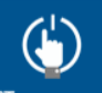 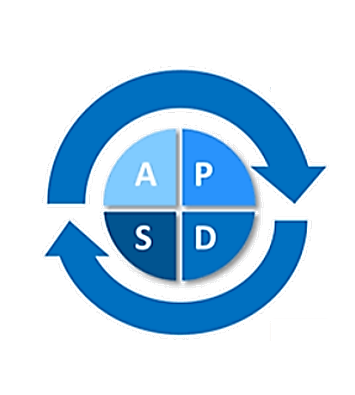 Emergency Services
Patient Follow up after missing work and worker’s comp restrictions
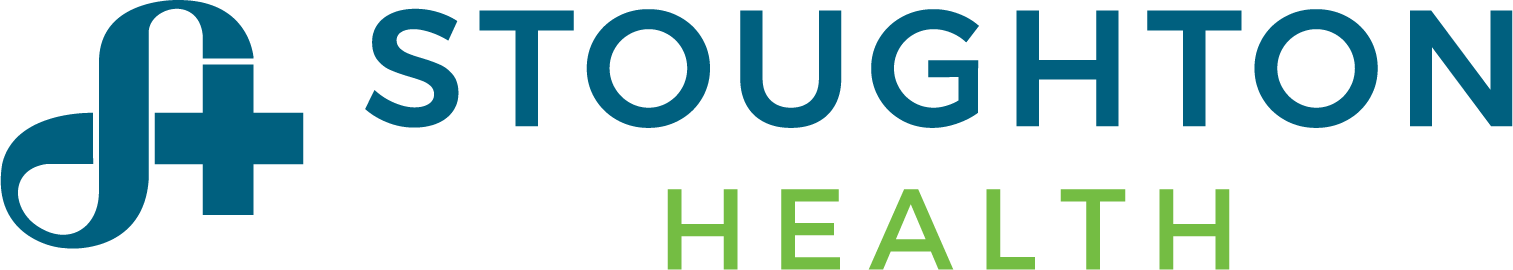 Quality Story:
PLAN
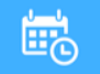 Patient Follow-up After Missing Work and Work Comp Restrictions
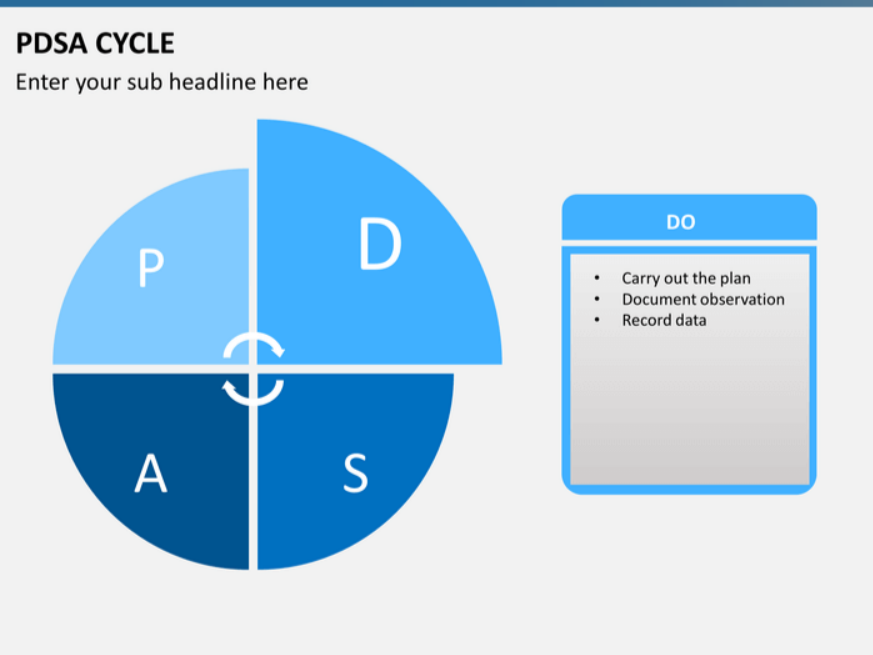 Changes:
DO
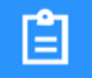 List the changes that have been made leading to improvements.
Measures: Total worker’s comp in ED 2024
STUDY
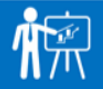 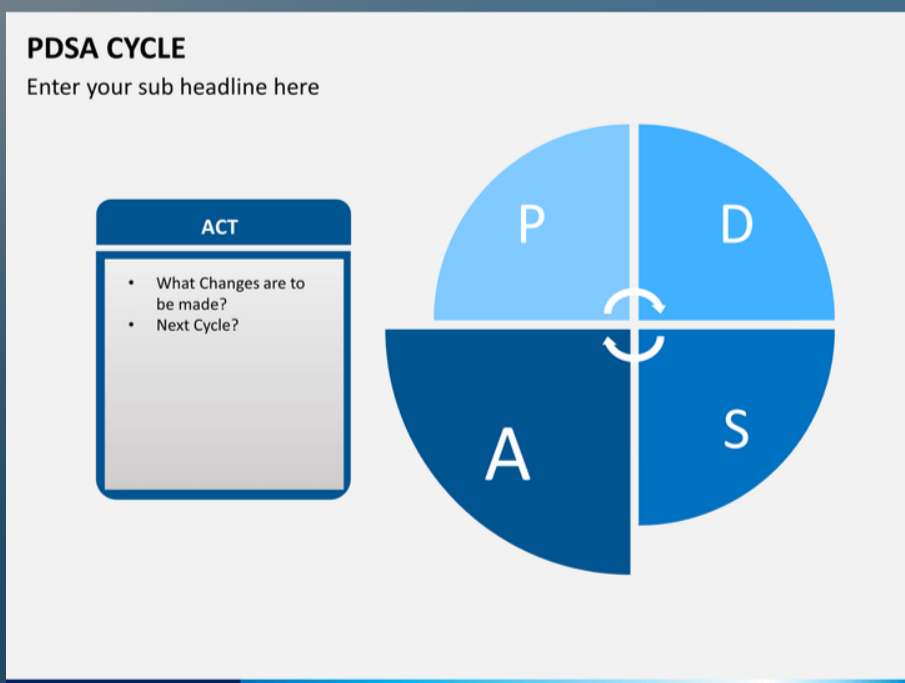 Findings:
ACT
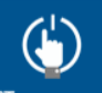 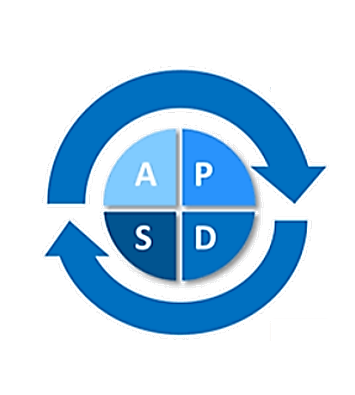 Emergency Services/ Urgent Care
Onboarding– New Hires
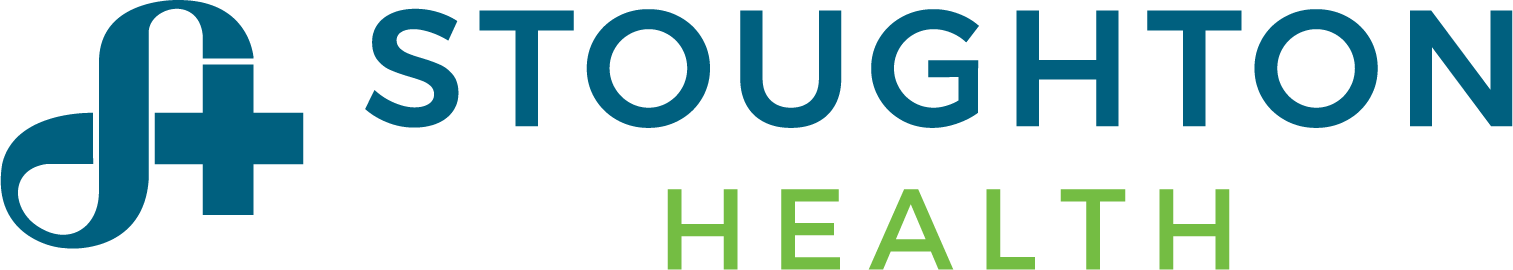 Quality Story:
PLAN
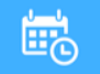 Orientation
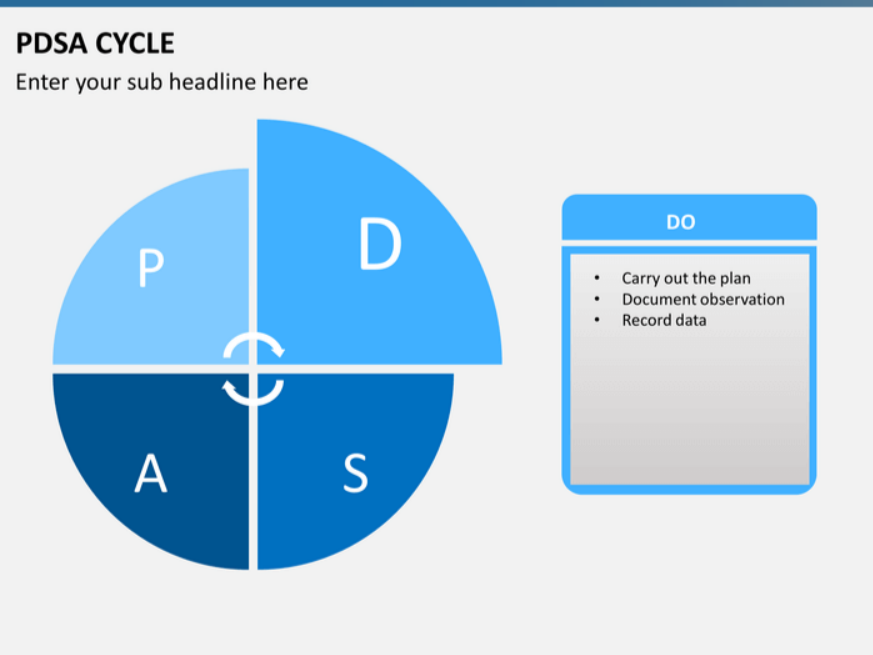 Changes:
List the changes that have been made leading to improvements that occurred in the last 60 days.
DO
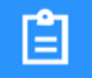 Measures:
STUDY
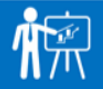 Individual goals/steps built to create a successful onboarding experience
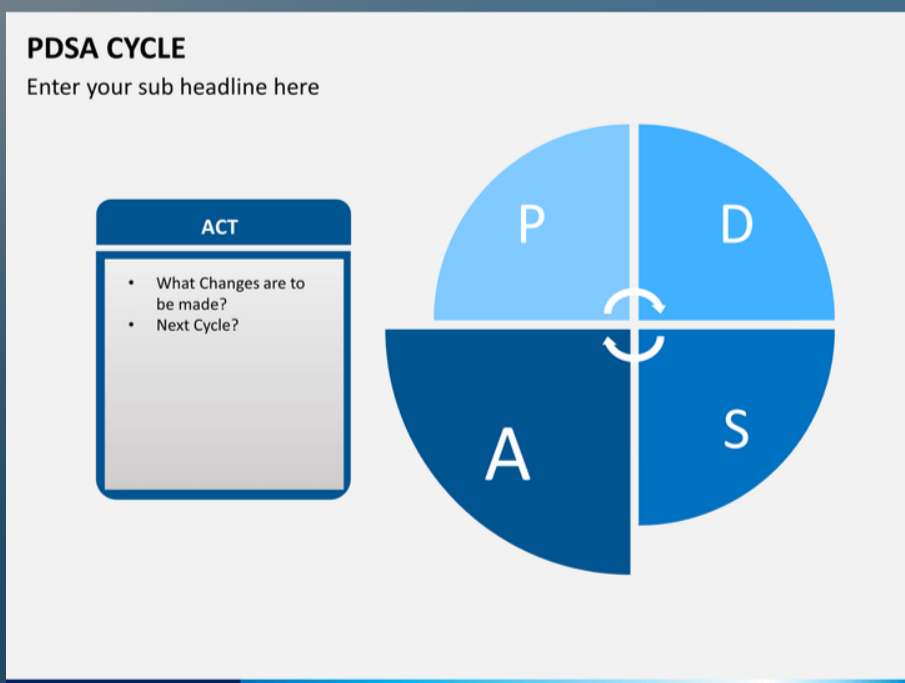 Findings:
ACT
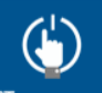 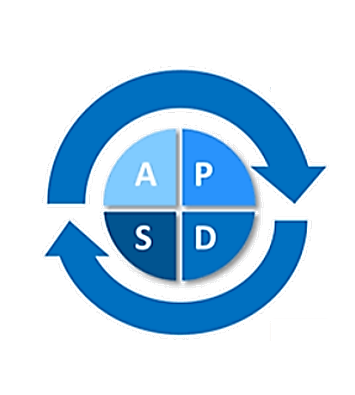 Laboratory
CAP Self – Inspection Follow-up
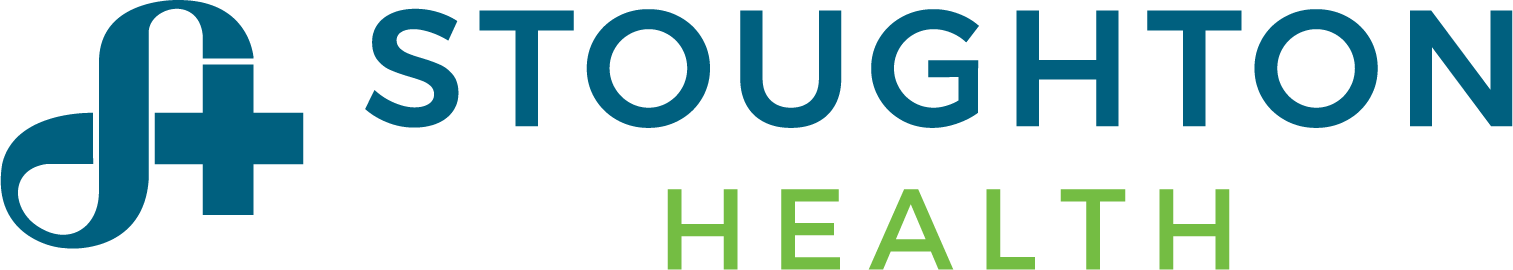 Quality Story:
PLAN
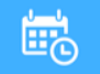 Lab CAP Self-Inspection Follow-up.
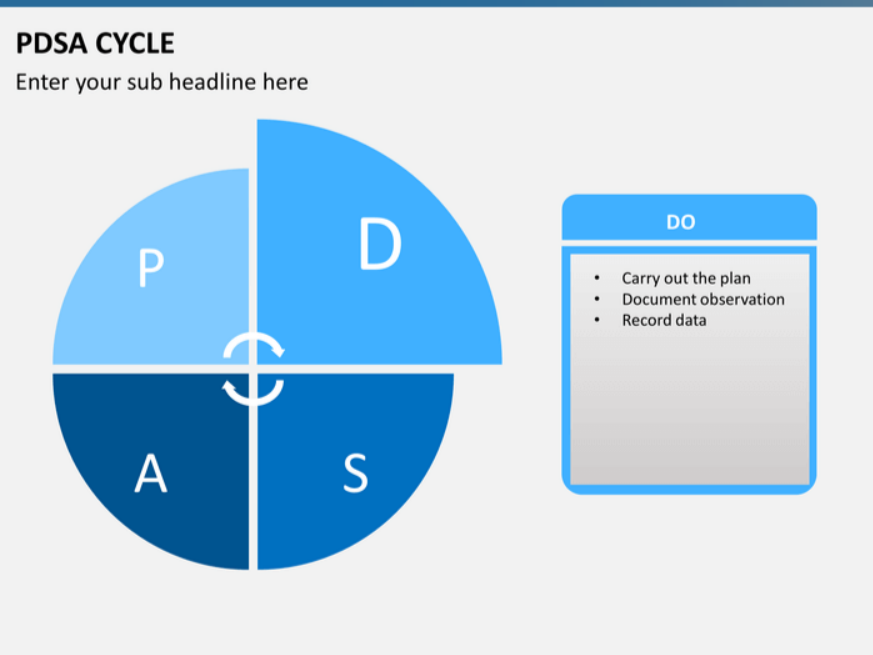 Changes:
DO
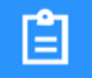 Measures:
STUDY
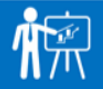 Include graphs of your measurement, results of surveys, etc.  Include benchmarks or comparative data when available.
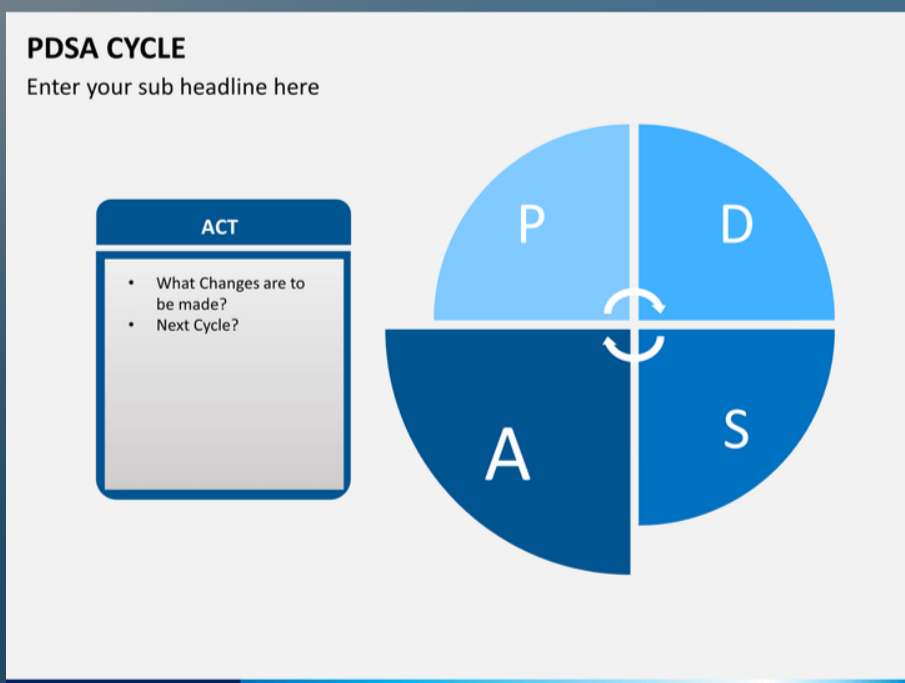 Findings:
ACT
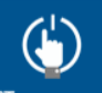 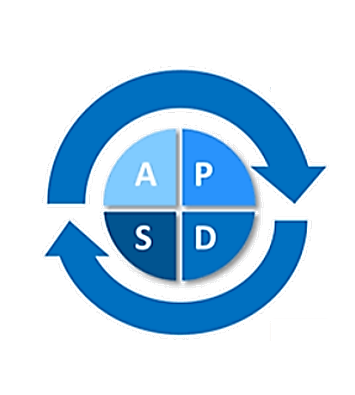 Sleep Lab
Succession Planning
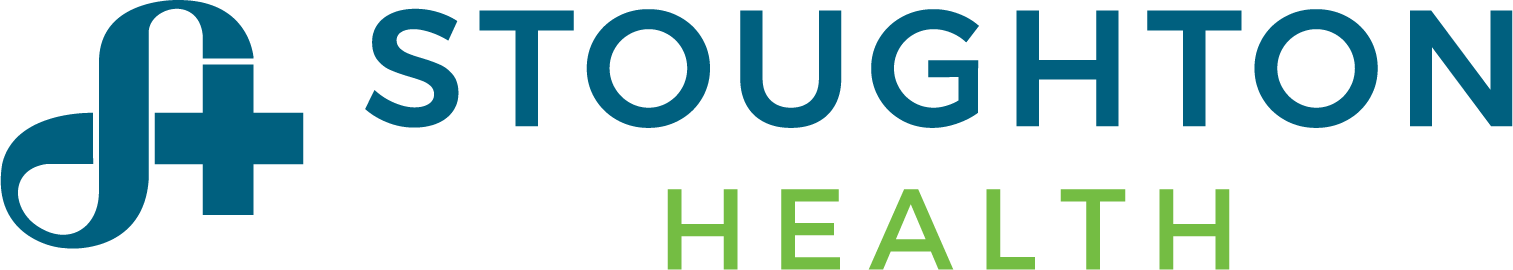 Quality Story:
PLAN
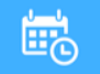 Sleep Center Succession Planning
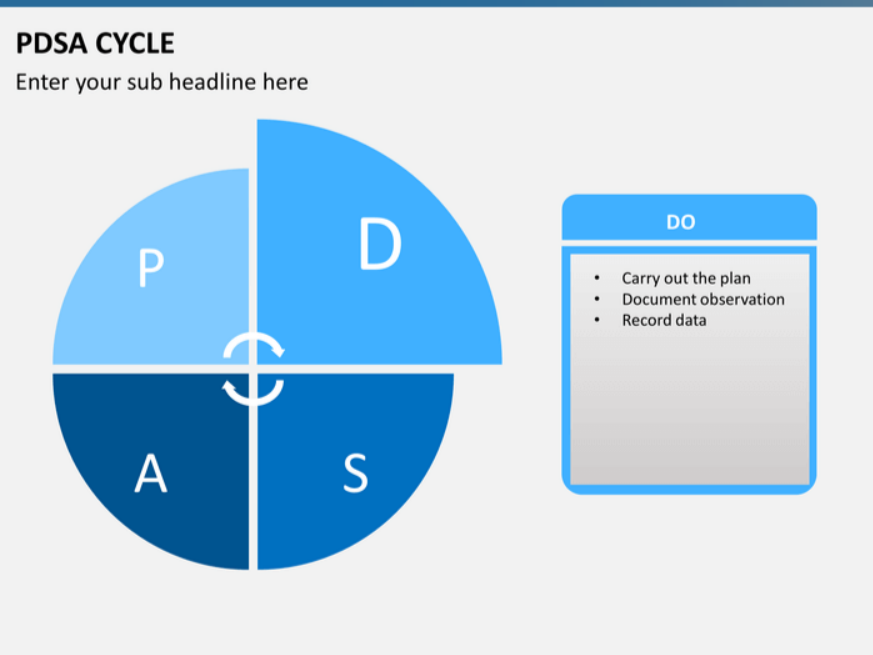 Changes:
DO
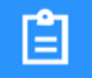 List the changes that have been made leading to improvements.
Measures:
STUDY
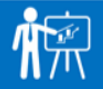 Include graphs of your measurement, results of surveys, etc.  Include benchmarks or comparative data when available.
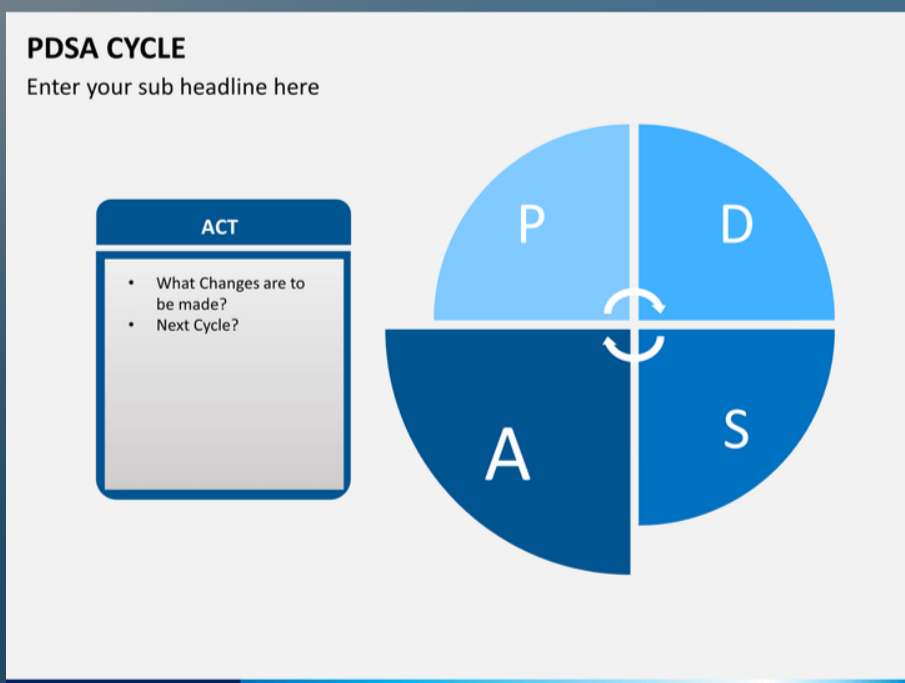 Findings:
ACT
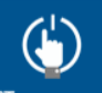 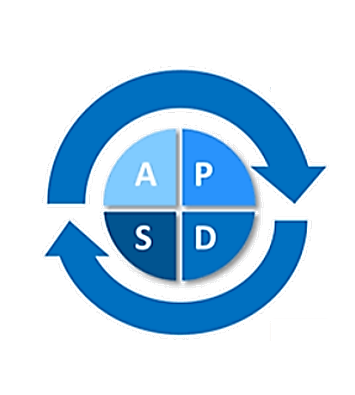 Sleep Lab
Visitor Sleeping
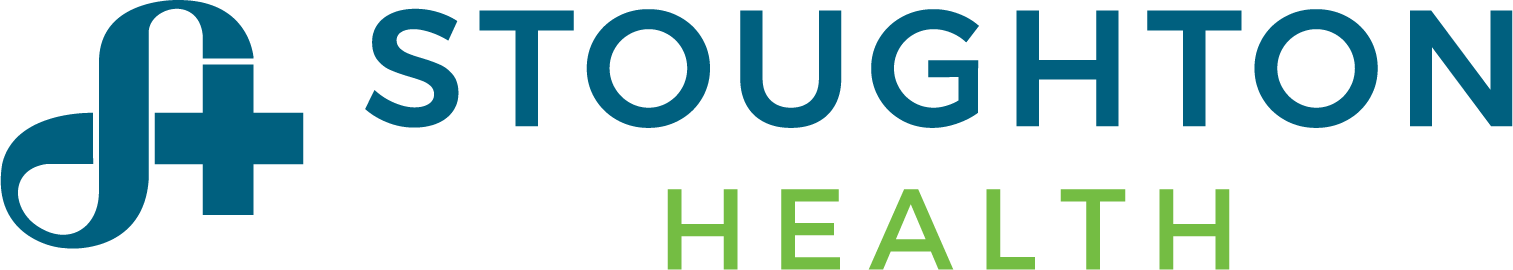 Quality Story:
PLAN
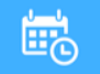 Sleep Center – Visitor Sleeping
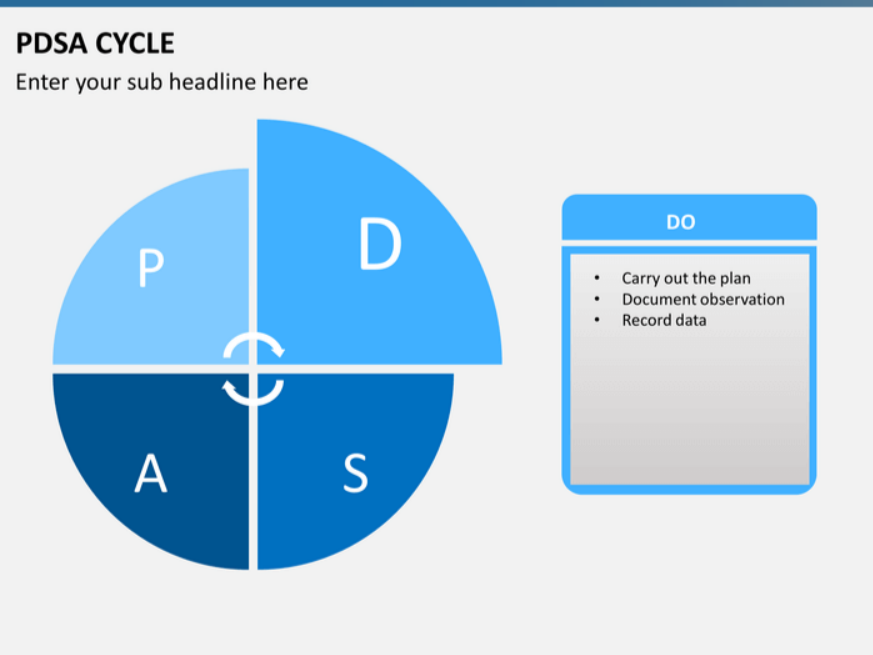 Changes:
DO
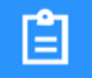 List the changes that have been made leading to improvements.
Measures:
STUDY
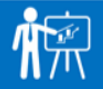 Include graphs of your measurement, results of surveys, etc.  Include benchmarks or comparative data when available.
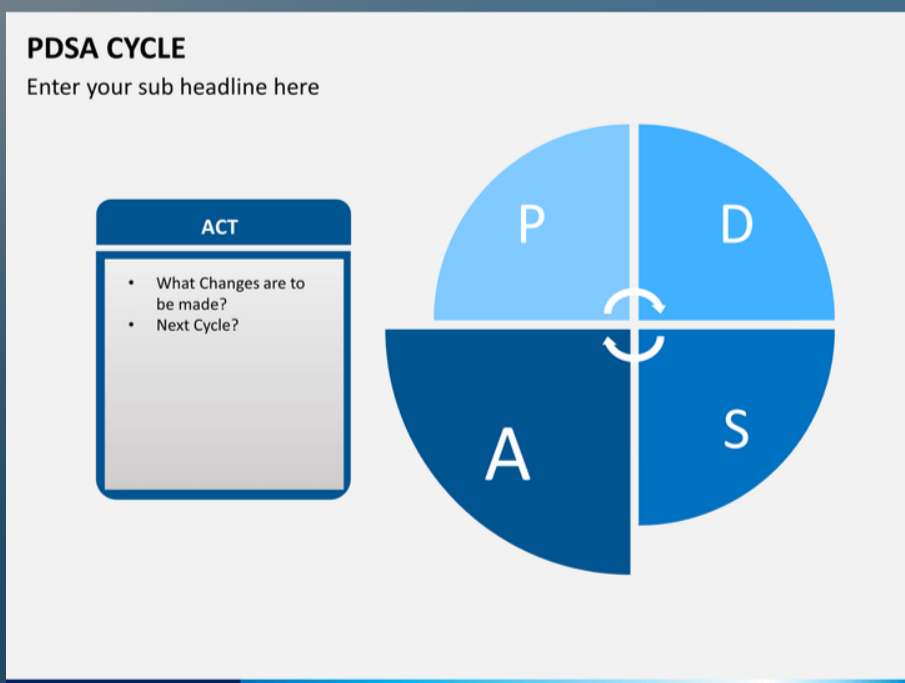 Findings:
ACT
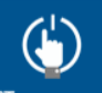 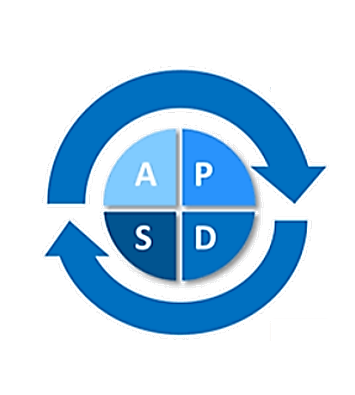 Plant Operations
New Employee Orientation Competency checklist
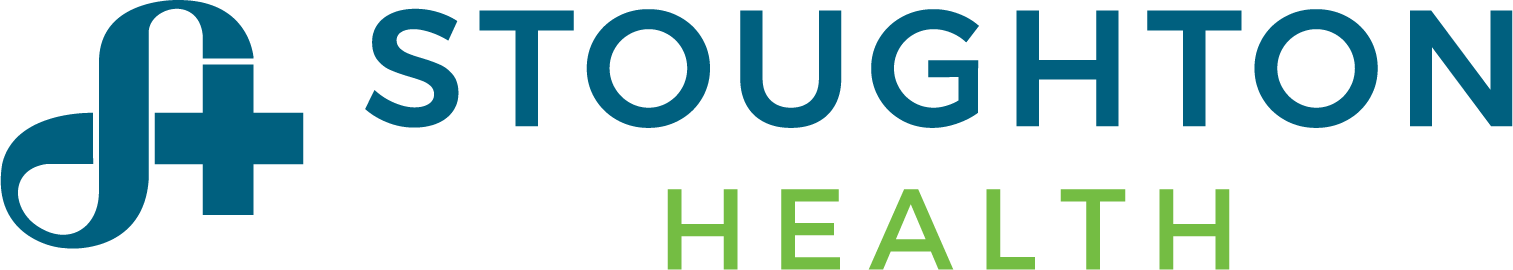 Quality Story:
PLAN
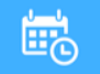 Employee Orientation Competency checklist
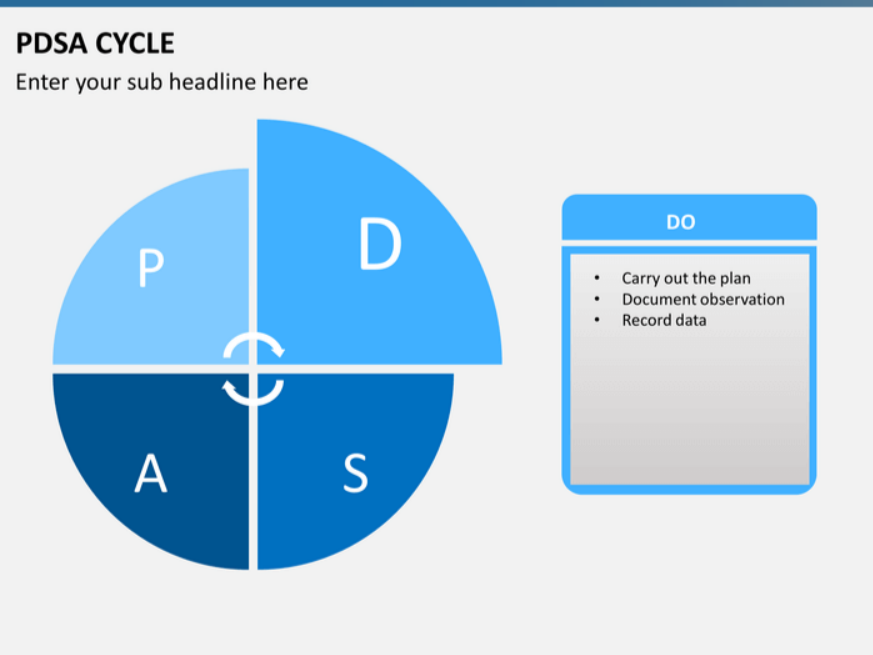 Changes:
DO
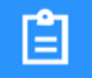 List the changes that have been made leading to improvements.
Measures:
STUDY
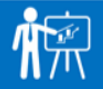 Current Orientation checklist
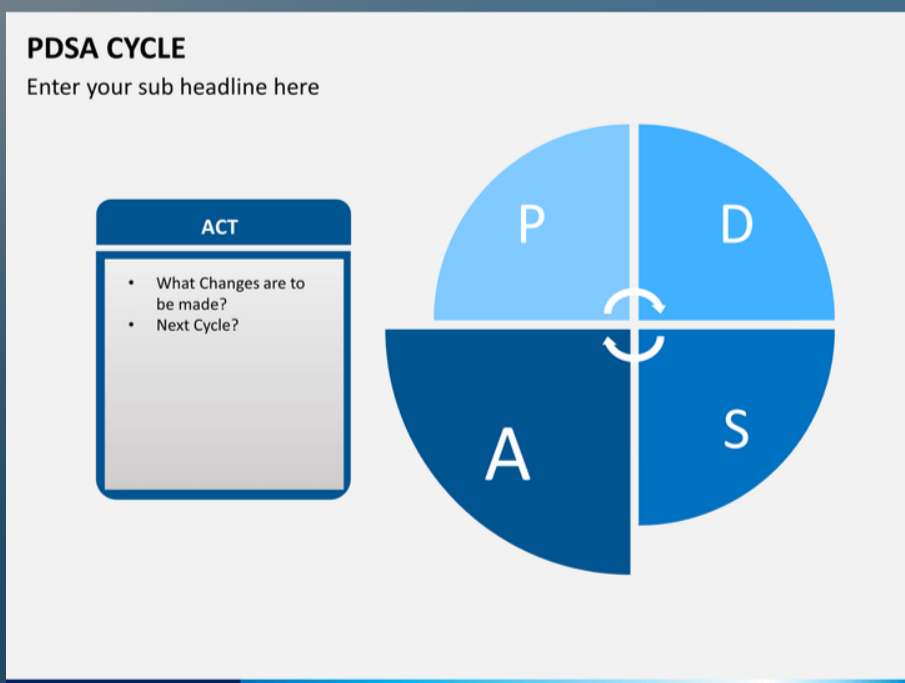 Findings:
ACT
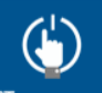 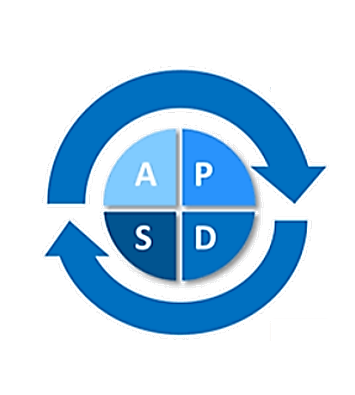 Plant Operations
SHOC-Monthly compliance asset management
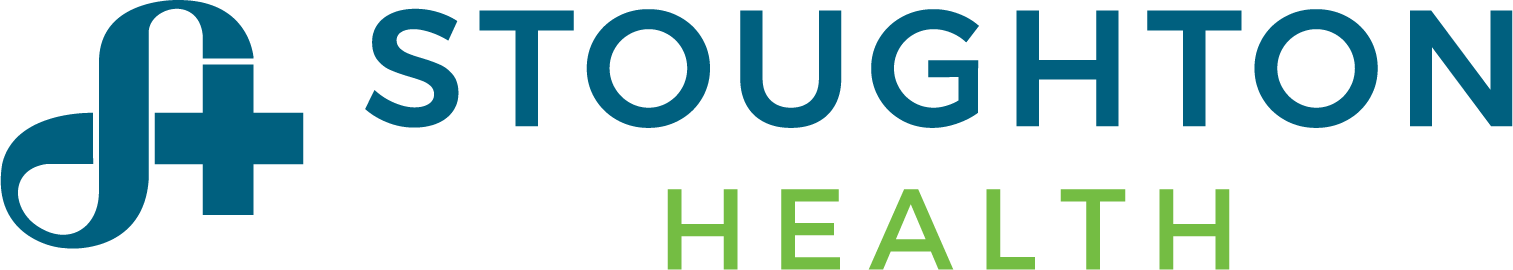 Quality Story:
PLAN
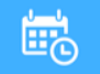 SHOC-Monthly Compliance and asset mgmt.
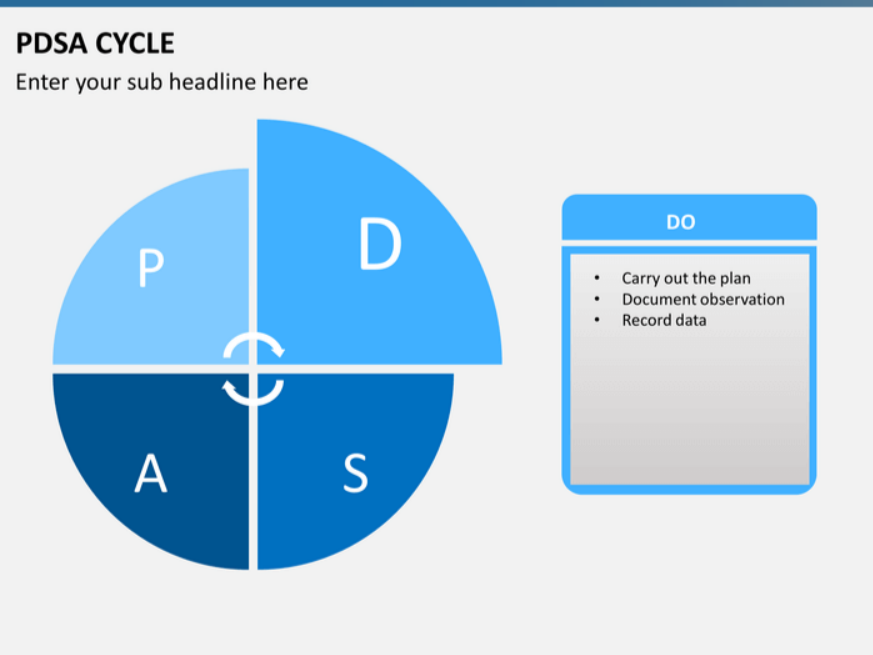 Changes:
DO
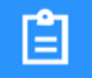 List the changes that have been made leading to improvements.
Measures:
STUDY
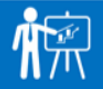 Include graphs of your measurement, results of surveys, etc.  Include benchmarks or comparative data when available.
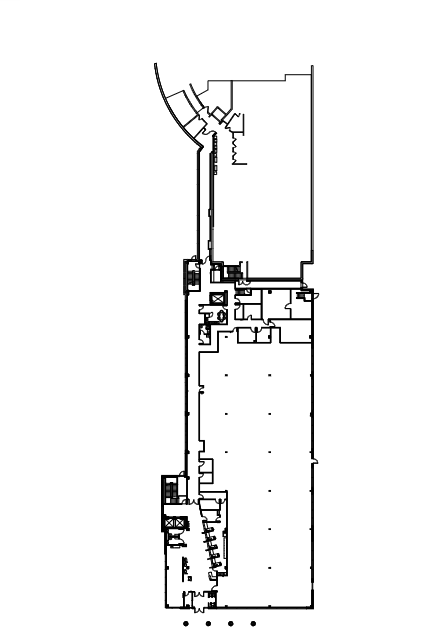 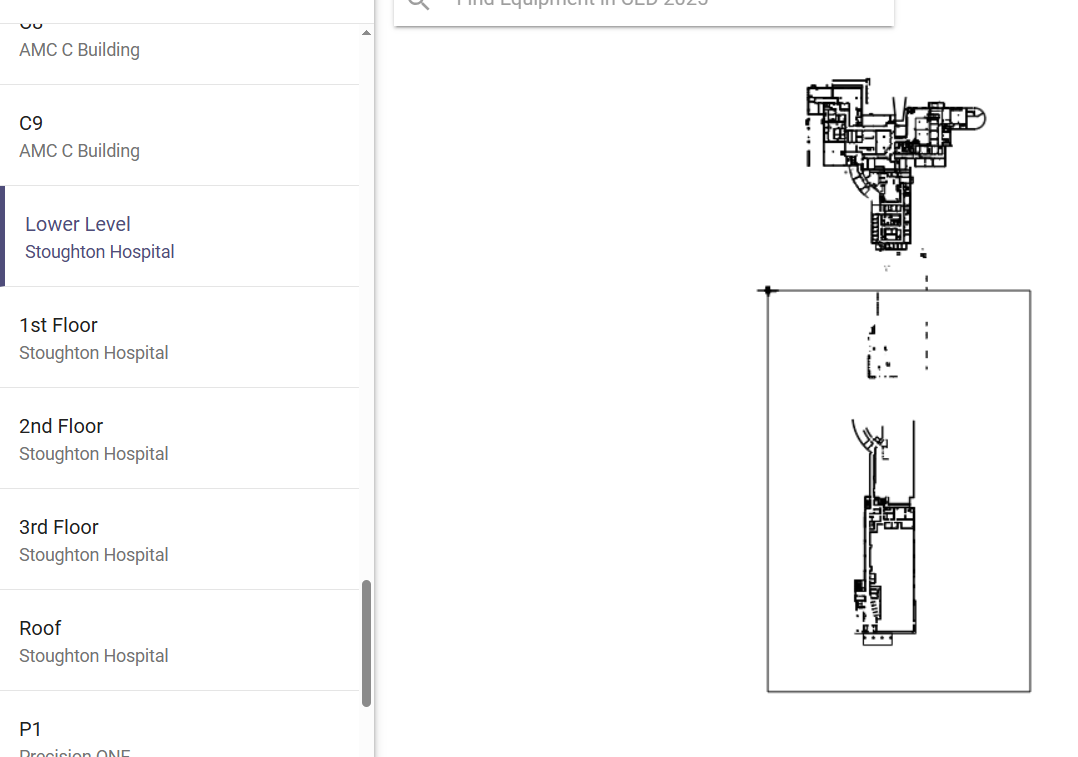 Issues with drawing
Cleaned up version of 
drawing
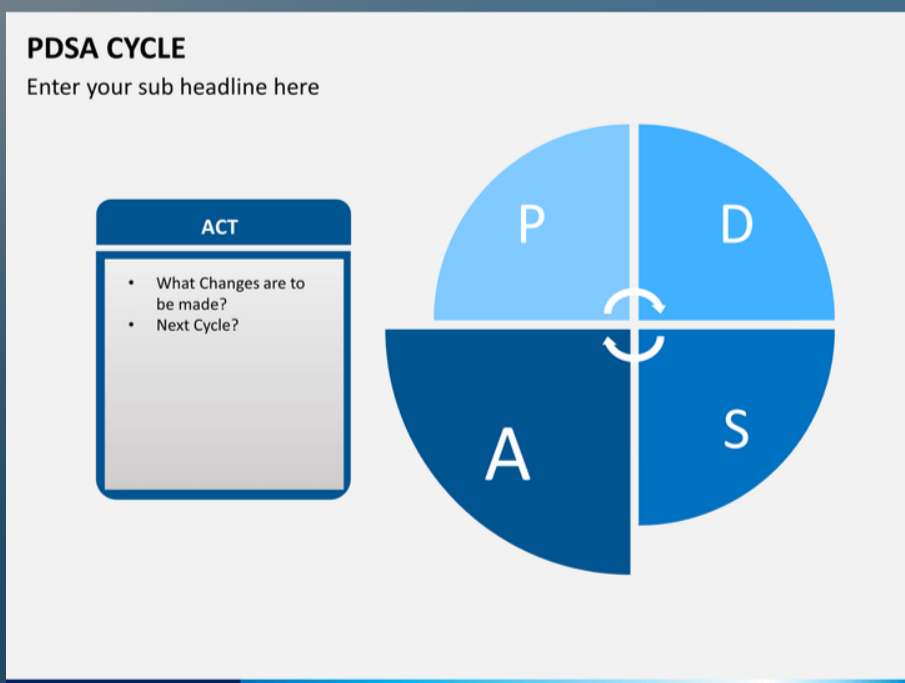 Findings:
ACT
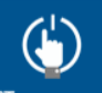 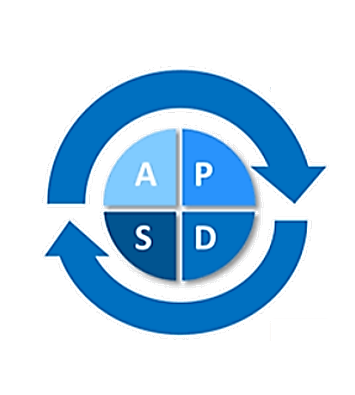 Medical Imaging
New Employee On-boarding
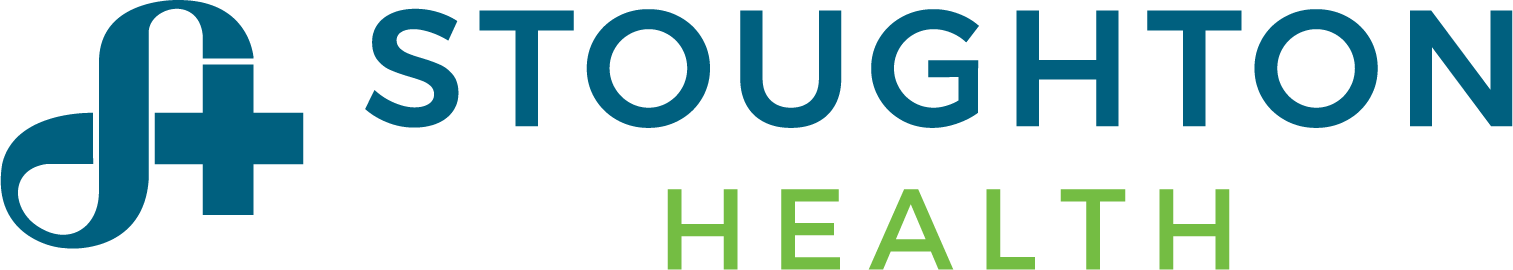 Quality Story:
PLAN
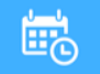 New Employee On-boarding
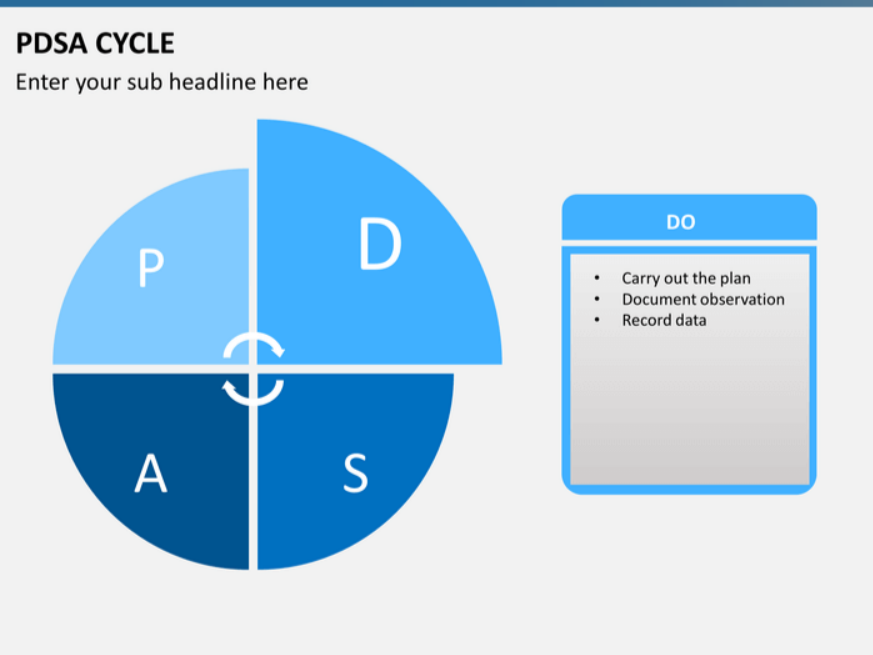 Changes:
List the changes that have been made leading to improvements that occurred in the last 60 days.
DO
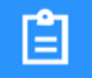 Measures:
STUDY
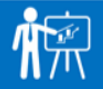 Include graphs of your measurement, results of surveys, etc.  Include benchmarks or comparative data when available.
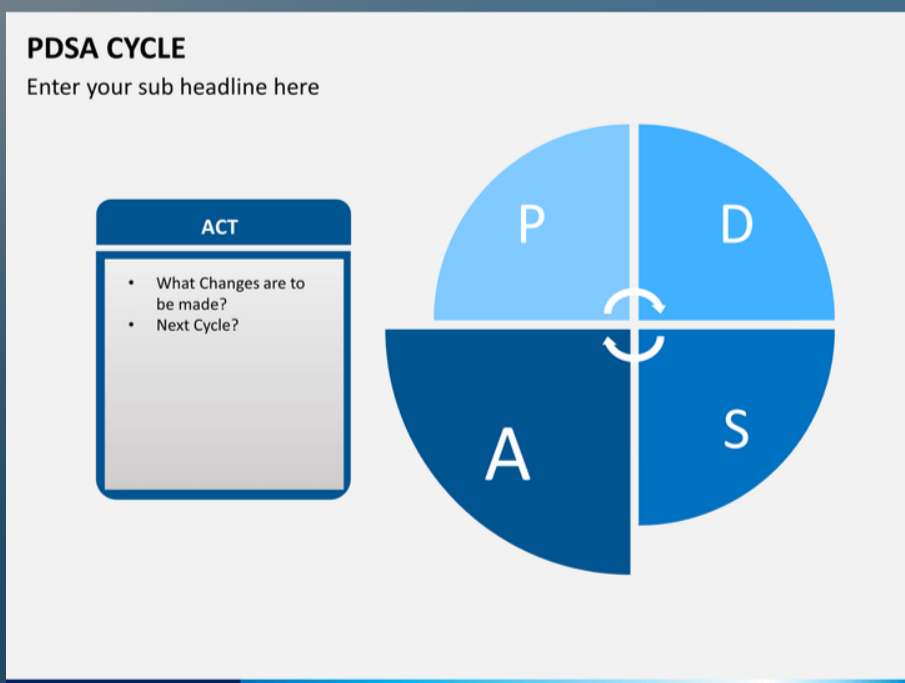 Findings:
ACT
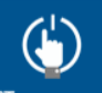 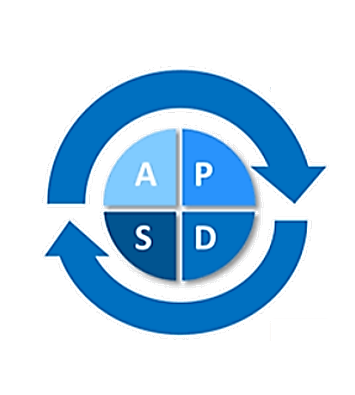 Registration Onboarding
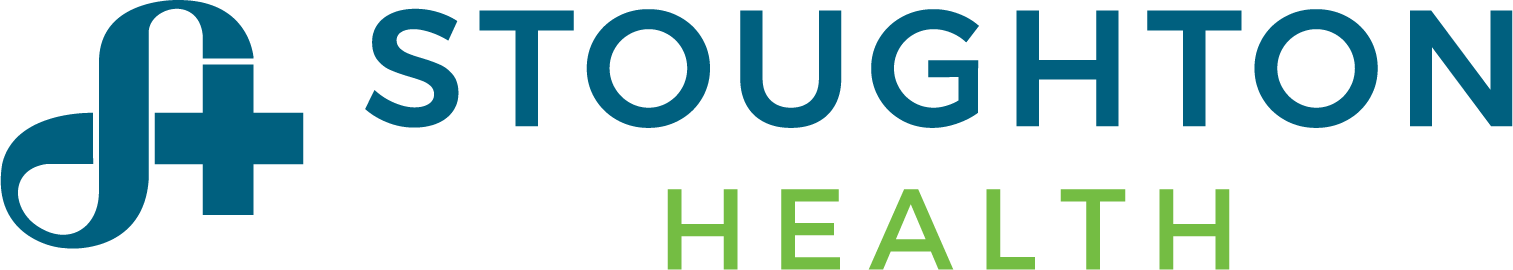 Quality Story:
PLAN
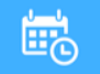 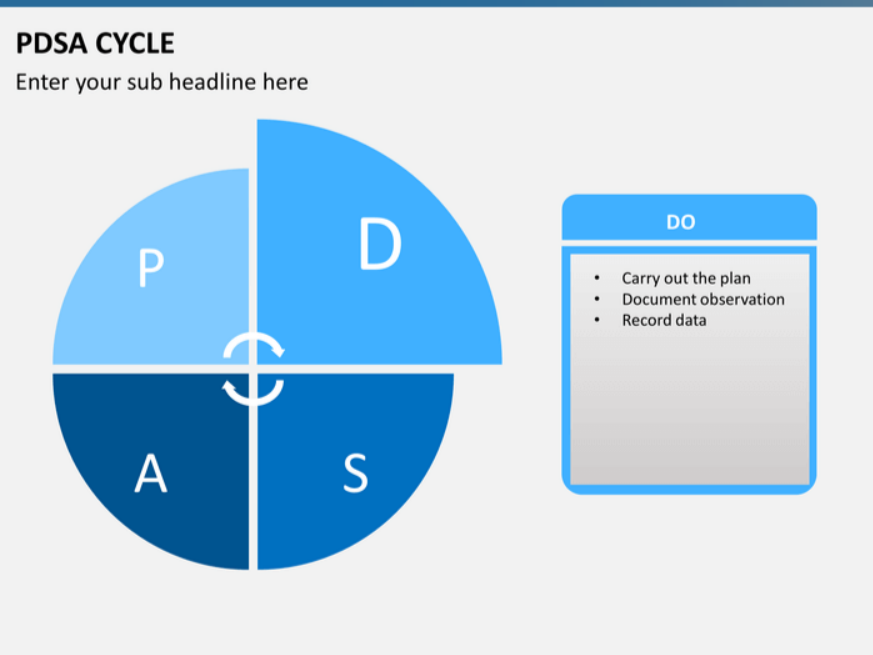 Changes:
DO
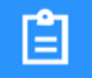 List the changes that have been made leading to improvements.
Measures:
STUDY
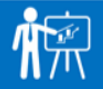 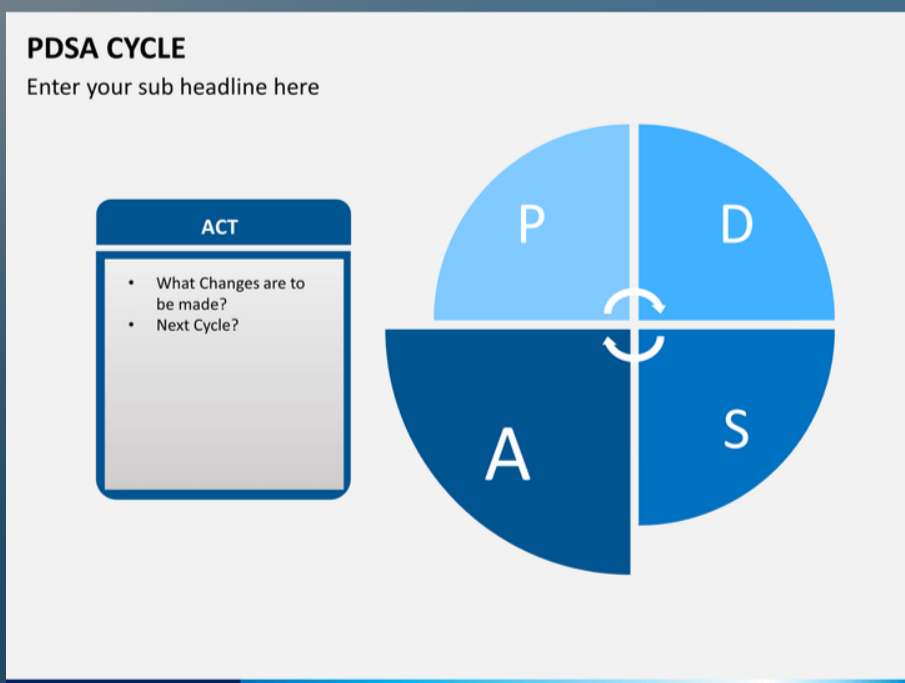 Findings:
ACT
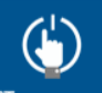 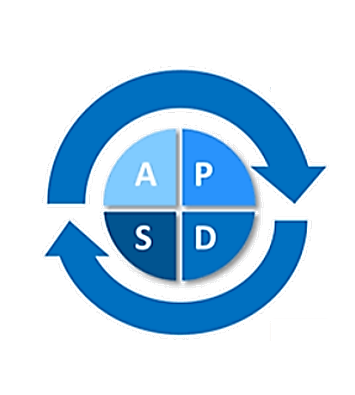 Registration
Ortho Surgery Scheduling
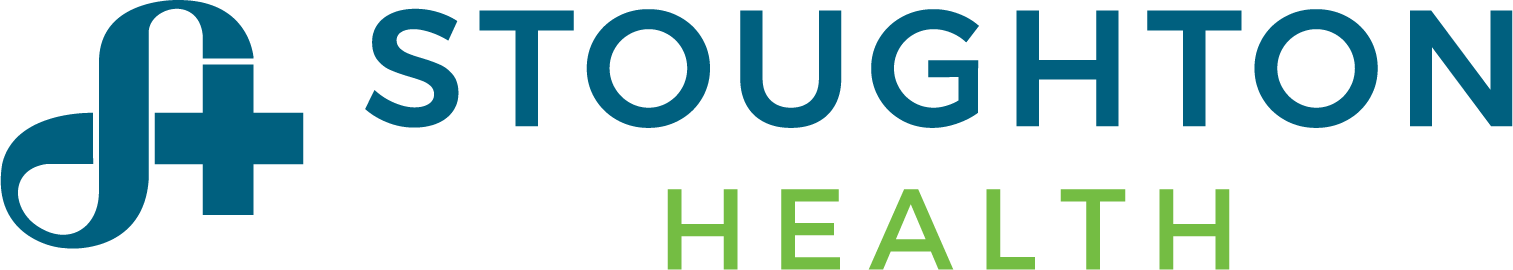 Quality Story:
PLAN
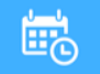 Ortho Surgery Scheduling
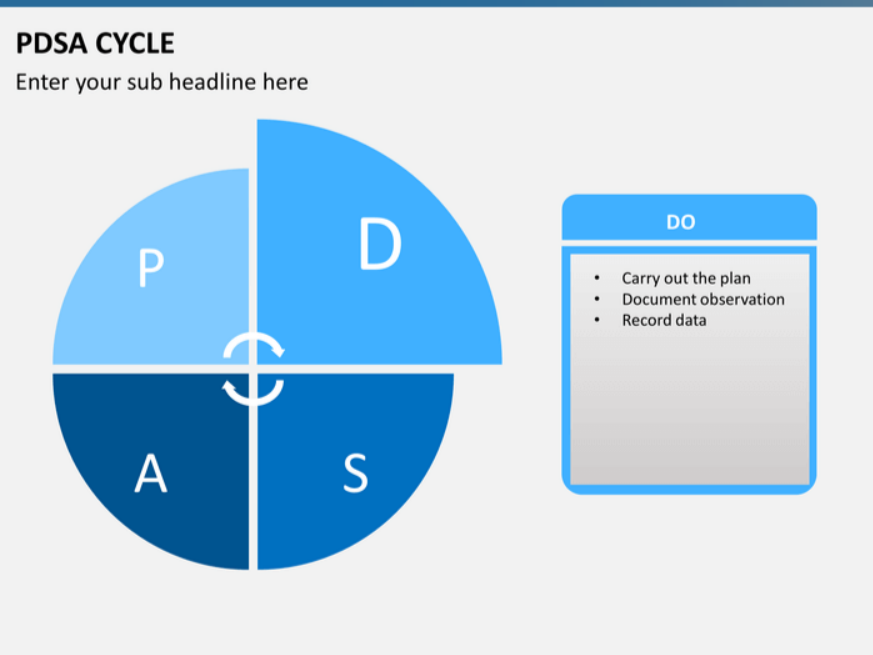 Changes:
DO
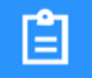 Measures:
STUDY
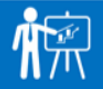 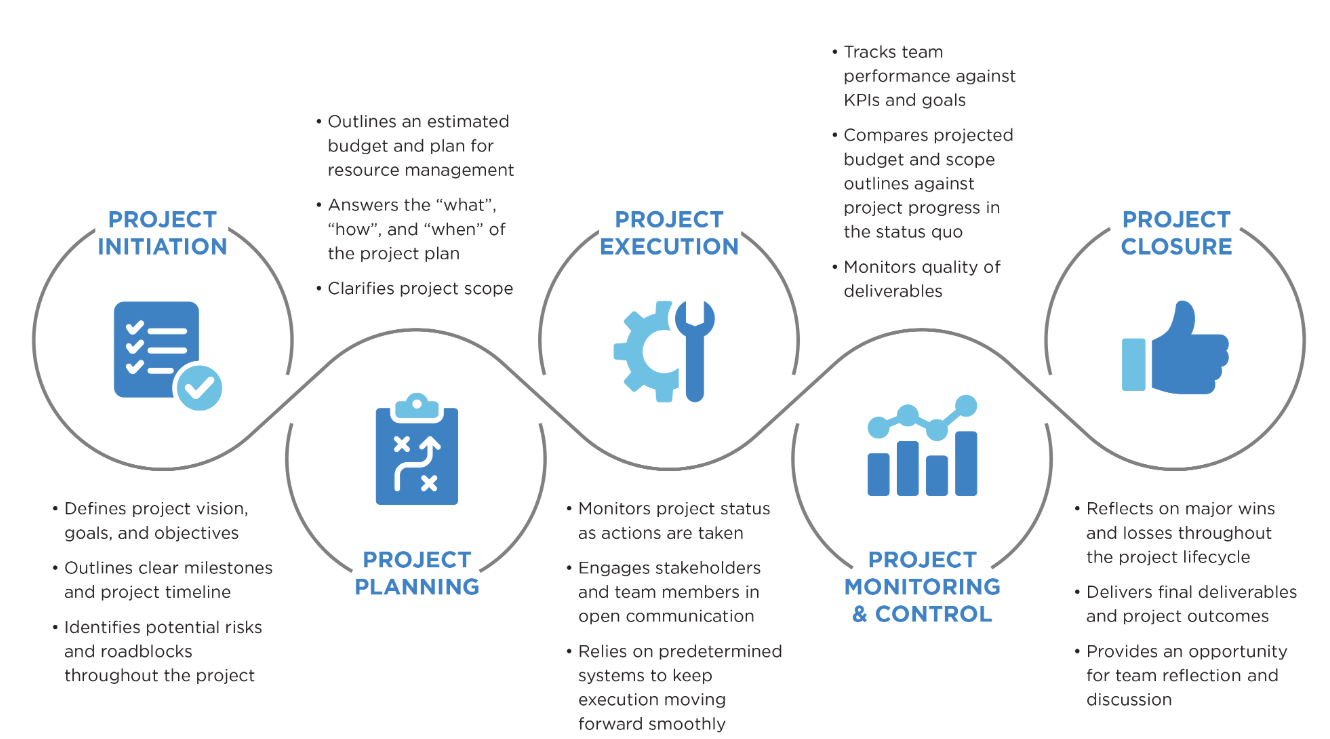 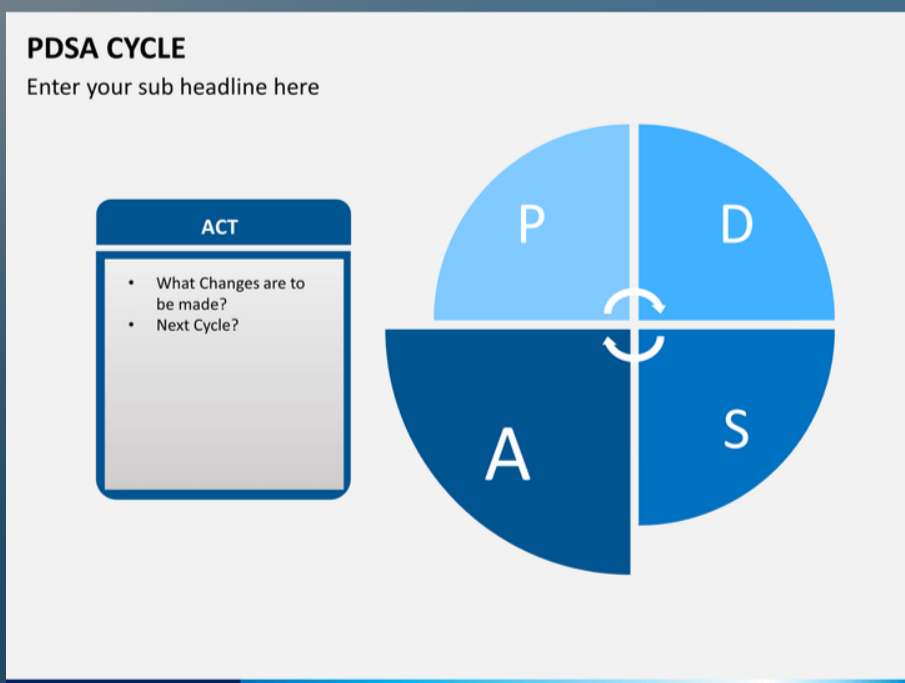 Findings:
ACT
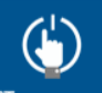 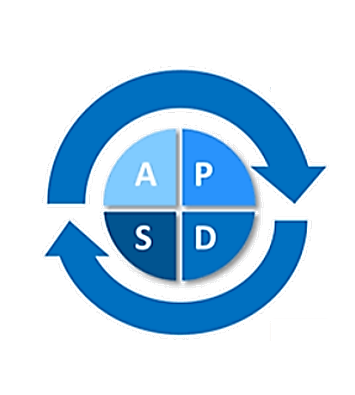 HIM
New Employee Onboarding
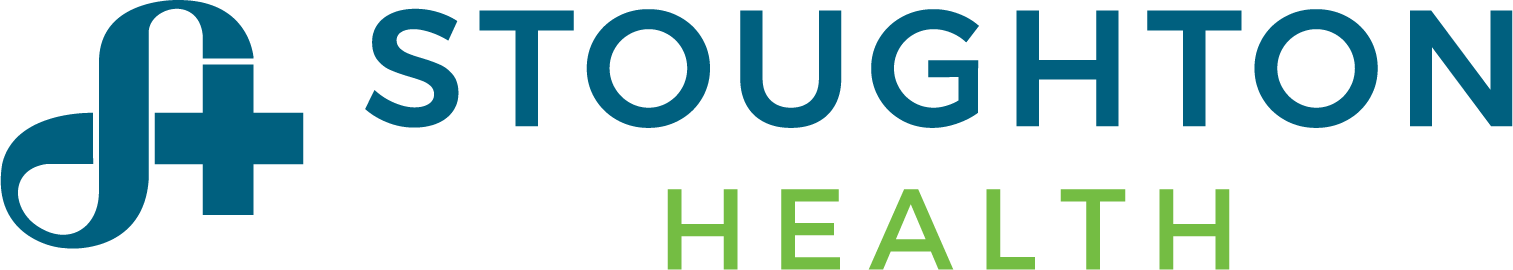 Quality Story:
PLAN
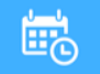 New Employee Onboarding
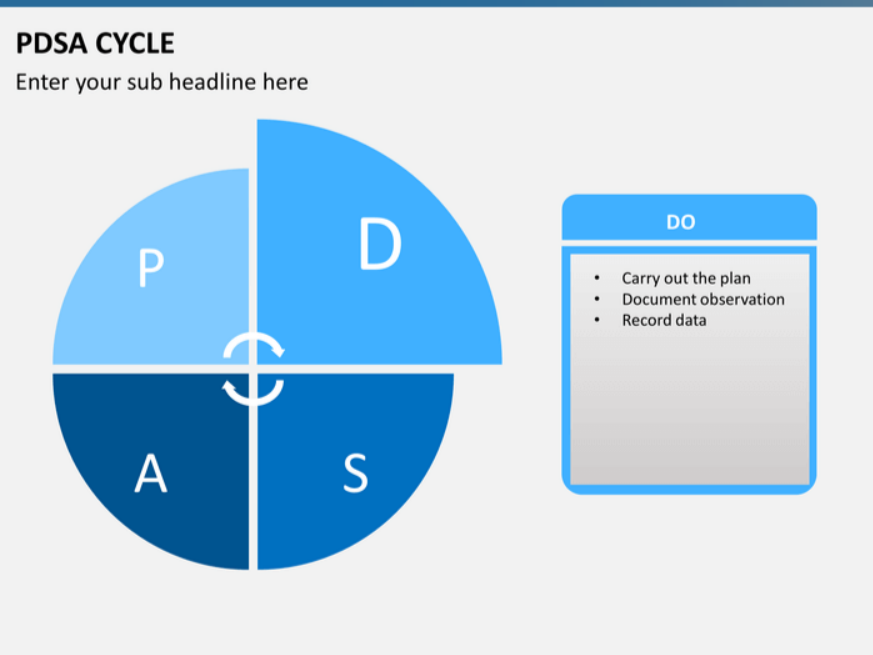 Changes:
DO
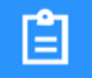 Measures:
STUDY
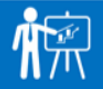 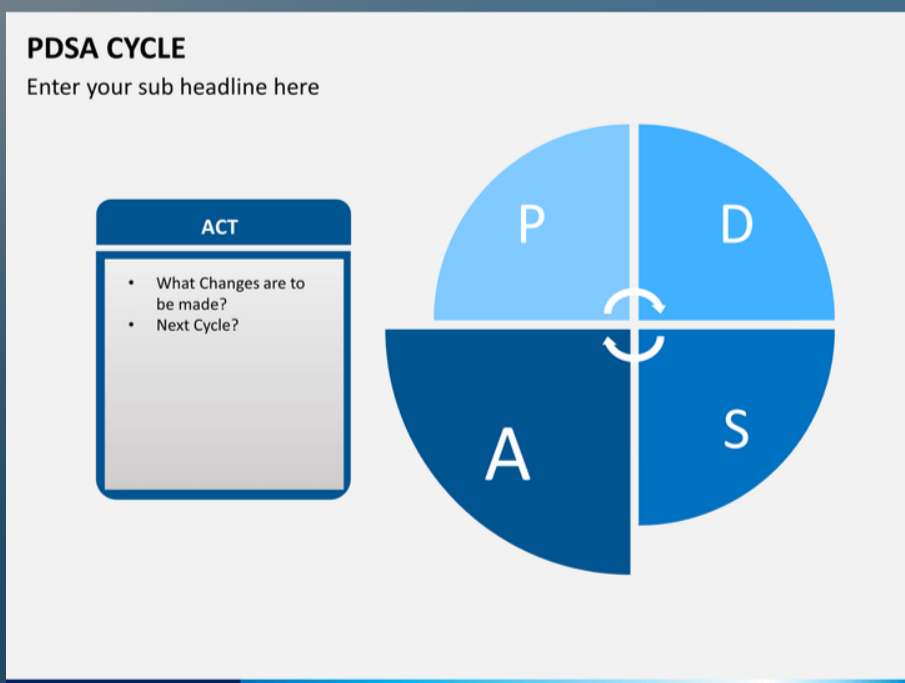 Findings:
ACT
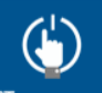 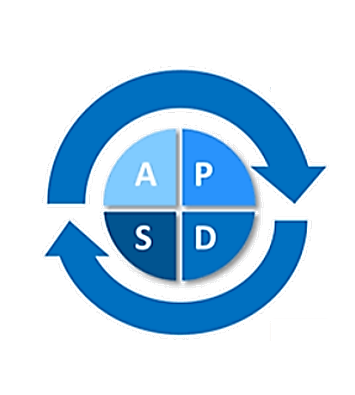 HIM
HIM Department Coding Policy Review
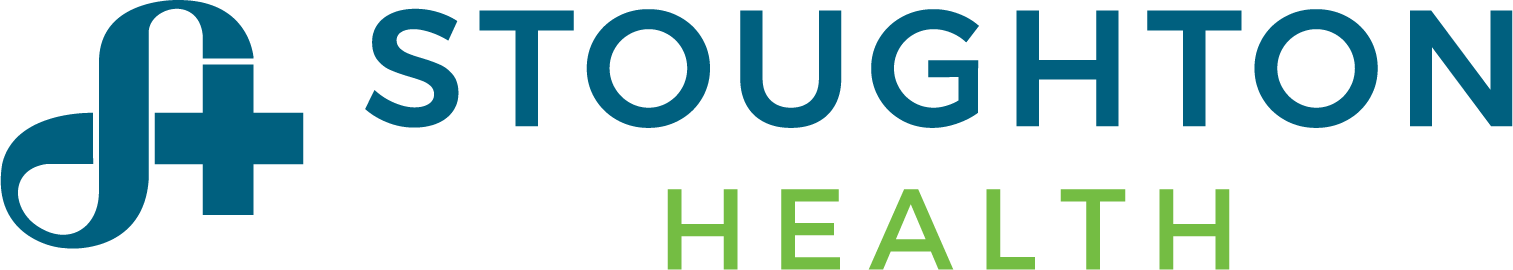 Quality Story:
PLAN
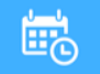 HIM Department Coding Policy and Procedures
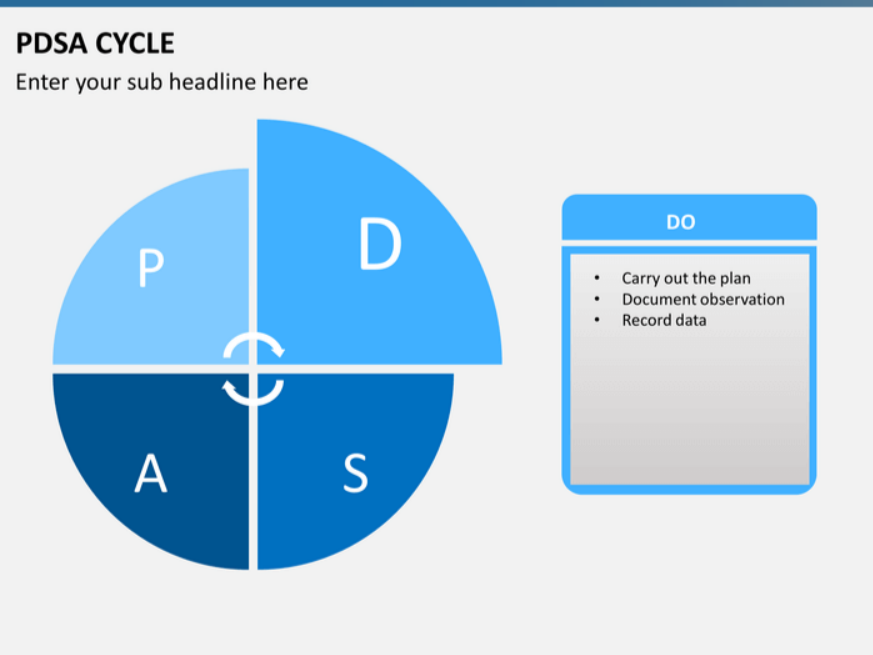 Changes:
DO
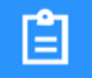 Measures:
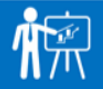 STUDY
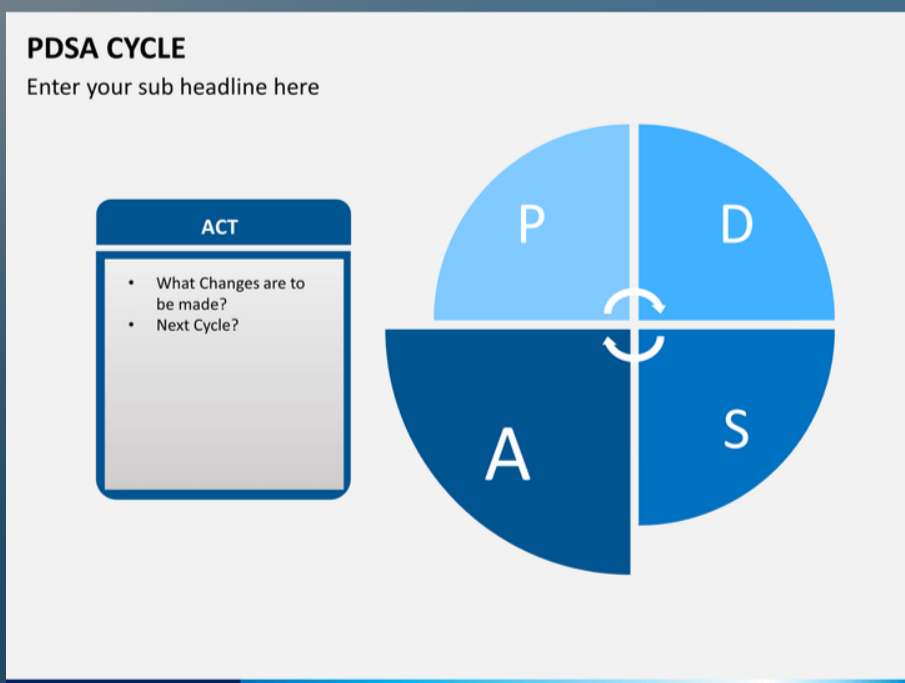 Findings:
ACT
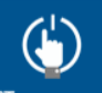 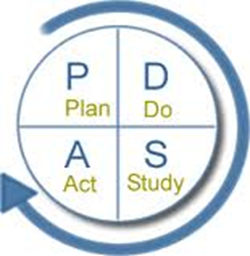 Epic Contract Building
A tool used to document and communicate
 Performance Improvement Projects
1st Presentation Date: 06/28/2022
Document Last Presented:  04/22/2025
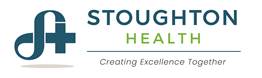 Quality Story: Contract Building
Goal(s): 
What goal are you trying to accomplish?
To build contracts in Epic for our contracted insurance payers

KOM Target:     Complete Epic Build of All Contracted Insurance Payers  
Current KOM Status (02/25/2025): Total of 31 Insurance Plans
31 in Production
P
L
A
N
Background:
Explain what the original situation was. Why     was a change recommended? (e.g. variation, poor outcome, etc.)

Previous to the Epic Instance Merge in 2018, we had a number of our contracts built in Epic to track reimbursement.  We have struggled to get contracts built in the new instance and need to make this a priority.
Driver:
Explain why the project is critical to SH.  How does it relate to the strategic plan?

The purpose of building contracts in Epic is two-fold.  First, the contract module compares the actual reimbursement to the expected reimbursement according to that contract’s terms.  
Second, Epic allows us to model any changes during contract negotiations.  We can estimate the effect on reimbursement and negotiate terms effectively.
Team: 
Project Champion: Sarah Watkins
Project Leader: Beverly Pope
Members: Beverly Pope, Mary Erdman
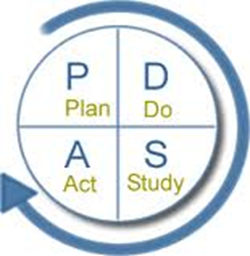 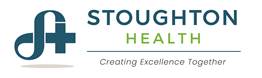 Changes: 
List the changes that have been made leading to improvements.
D
O
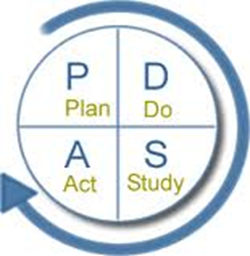 [Speaker Notes: New link for new vendor]
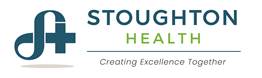 Measures:
S
T
U
D
Y
Current Contracts
Aetna
Anthem Wisconsin (BCBS)
Dean/Medica
Dean/Medica (McFarland
and Cottage Grove UC)
Cigna
Group Health
Humana
Medicare
Medicare Advantage Plans
Quartz
Security Health
Trilogy
UHC
UHC Medicare
United Healthcare
WPS
Contracts are Completed!
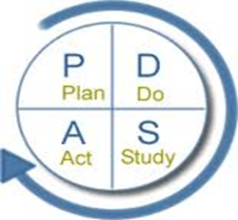 Findings:
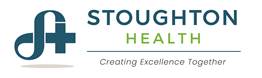 Results:
Did you accomplish your goals?

Yes, we have completed our build of contracts
A
C
T
Lessons Learned: What did you learn as a result of this project? Unexpected discoveries? Problems or barriers?

Stay the course
Slow and steady wins the race
Depending on people outside our organization is not always easy
Next Steps:  What actions are you going to take based on your findings? (e.g. roll out to additional units, modify and make additional improvements; abandon the effort; change course) 

Continue to track variances in production and follow up for correct reimbursement
Update contracts as needed for additions or changes and build new contracts when they are implemented
Use contract modeling for comparisons when negotiating terms with current payers

Project leader is recommending the following:
        CI Council approval for completion of project:  Yes
        Project still in progress, project will continue:    No
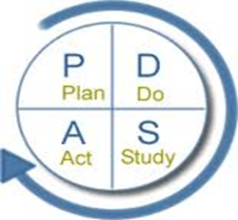 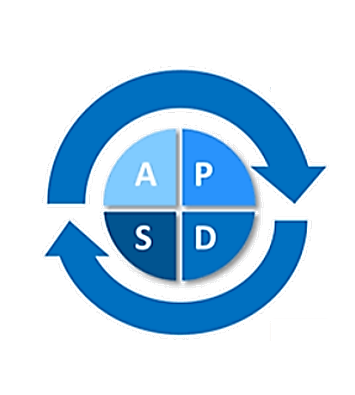 Patient Financial Services
Self-Administered Drugs Analysis
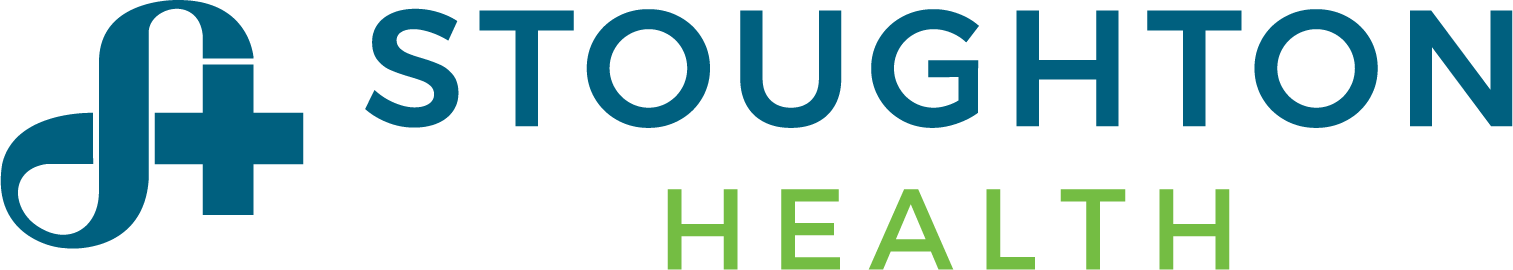 Quality Story:
PLAN
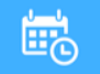 Self-Administered Drugs Analysis
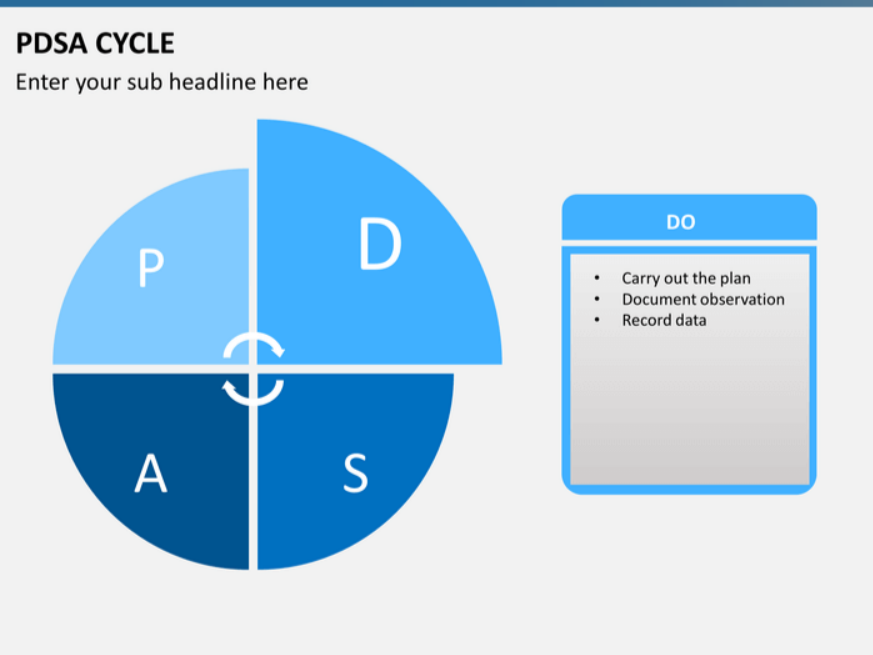 Changes:
List the changes that have been made leading to improvements that occurred in the last 60 days.
DO
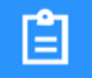 Measures:
STUDY
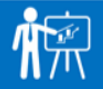 Data Analysis
463 unique medications
120 lines reviewed
26% Complete



Revenue Opportunities
120 lines reviewed
1 opportunity identified
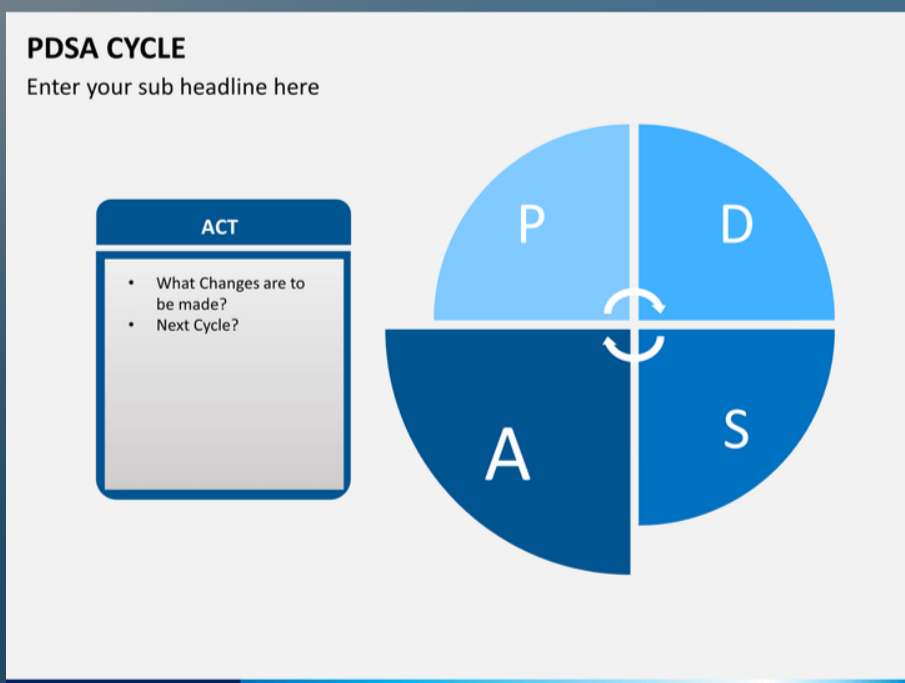 Findings:
ACT
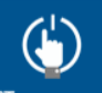 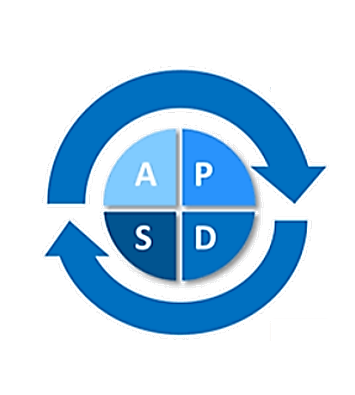 Anesthesia
Controlled Substance Documentation
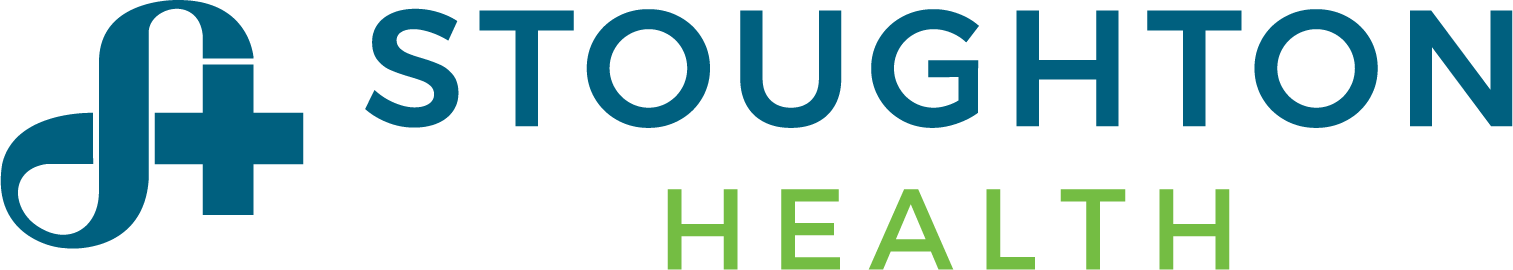 Quality Story:
PLAN
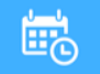 Controlled Substance Documentation
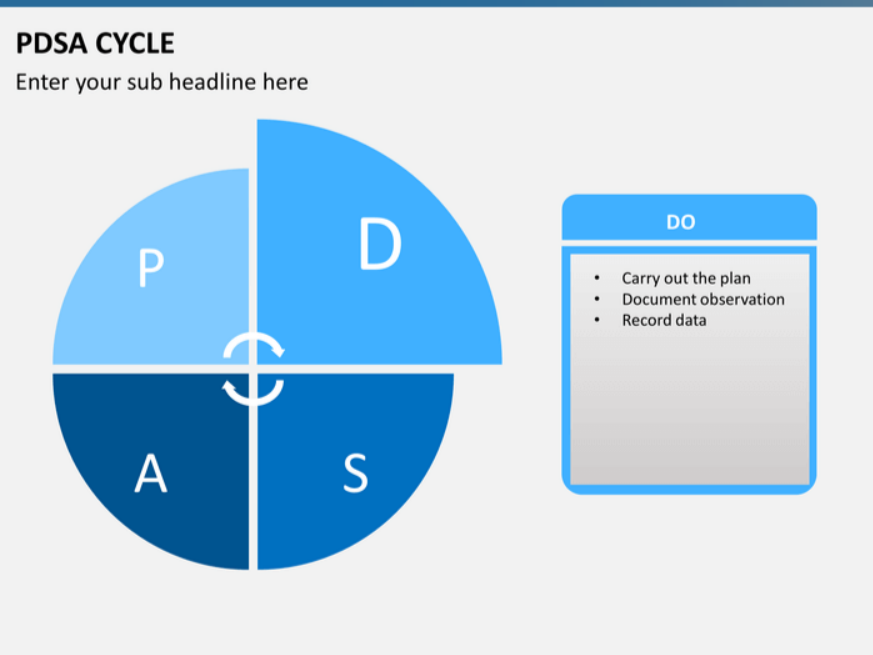 Changes:
DO
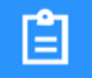 List the changes that have been made leading to improvements.
Measures:
STUDY
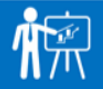 Include graphs of your measurement, results of surveys, etc.  Include benchmarks or comparative data when available.
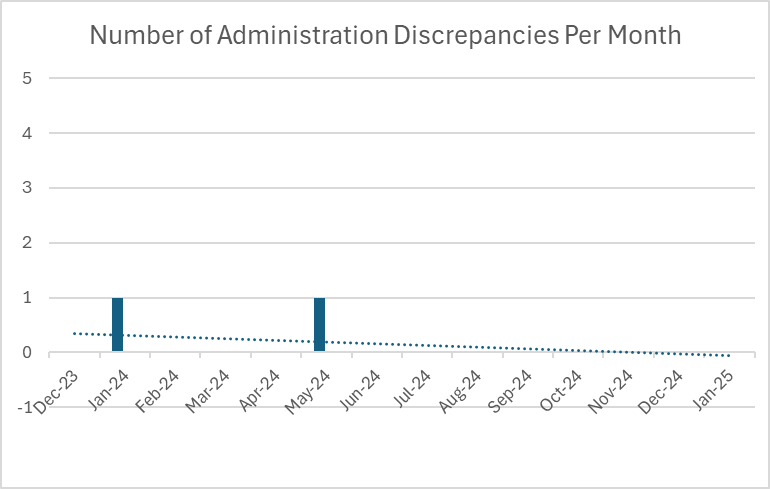 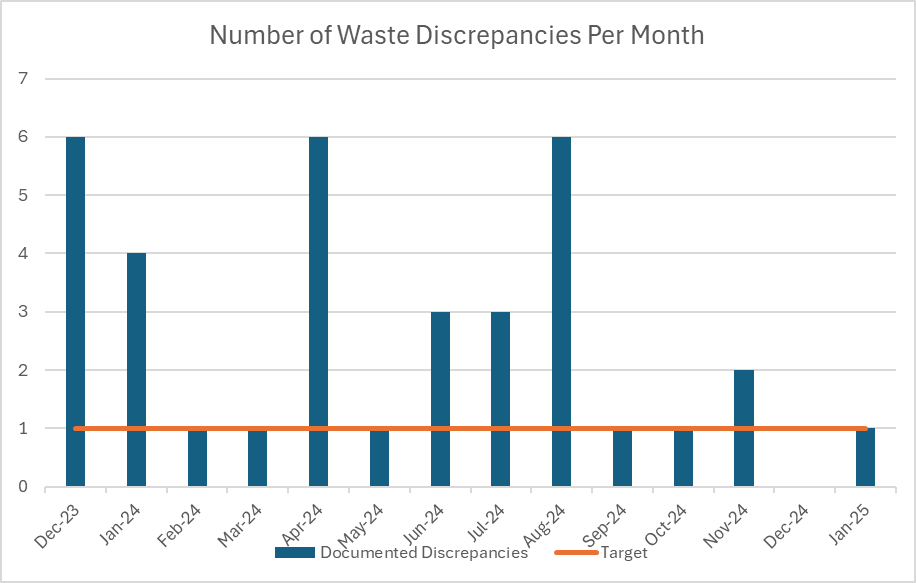 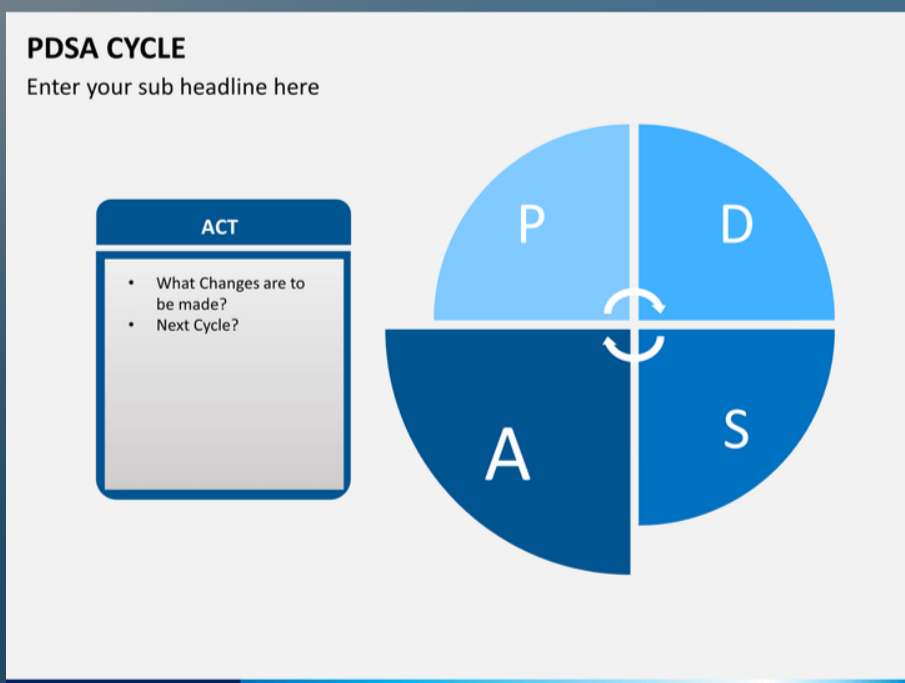 Findings:
ACT
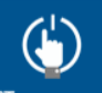 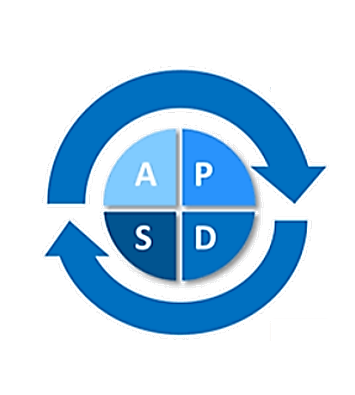 Stoughton Health Leadership Team
DVC Score-Satisfaction Domain
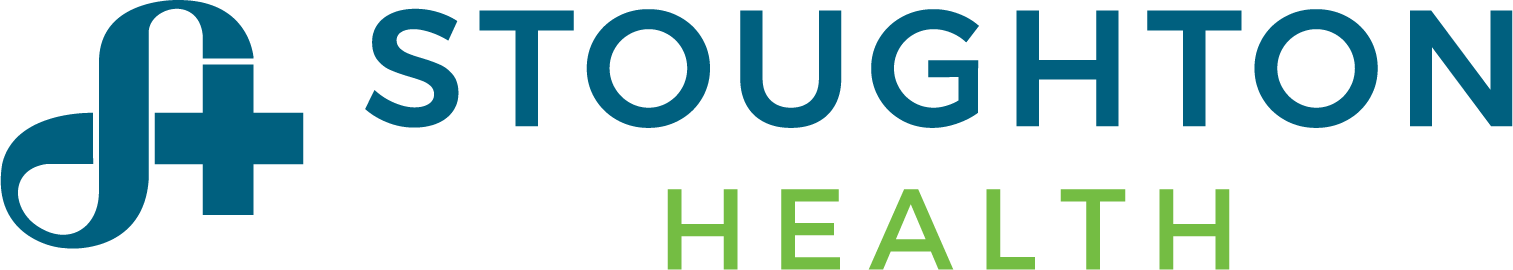 Quality Story:
PLAN
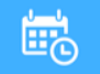 DVC Score – Satisfaction Domain
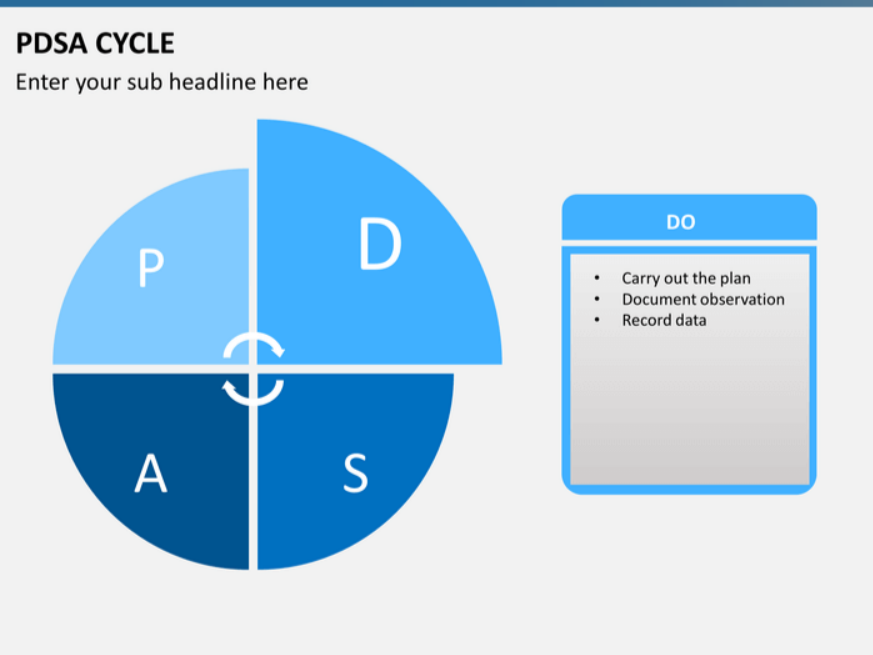 Changes:
DO
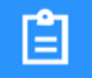 List the changes that have been made leading to improvements.
Measures: Graphs represent CY2024 and CY 2025
STUDY
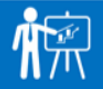 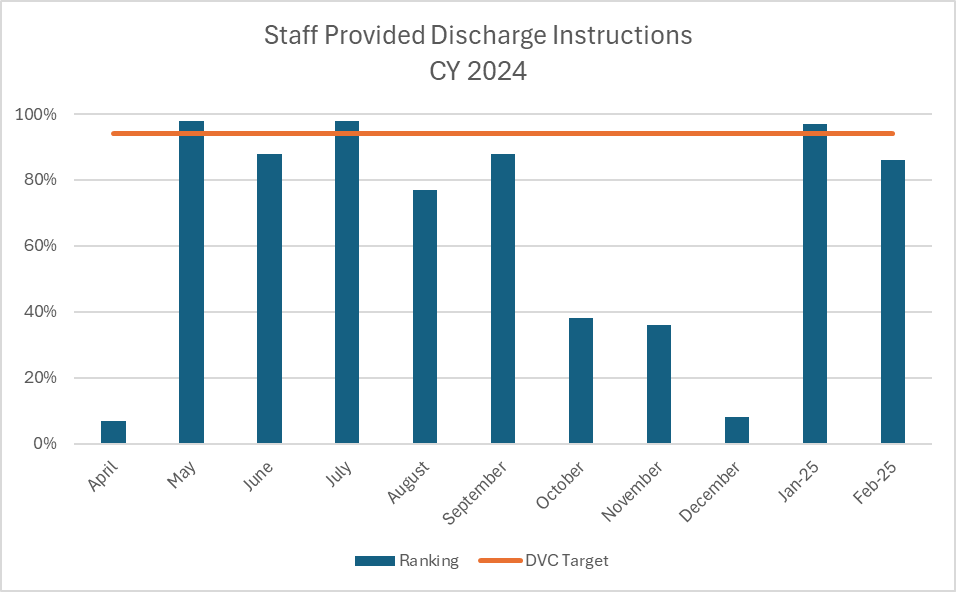 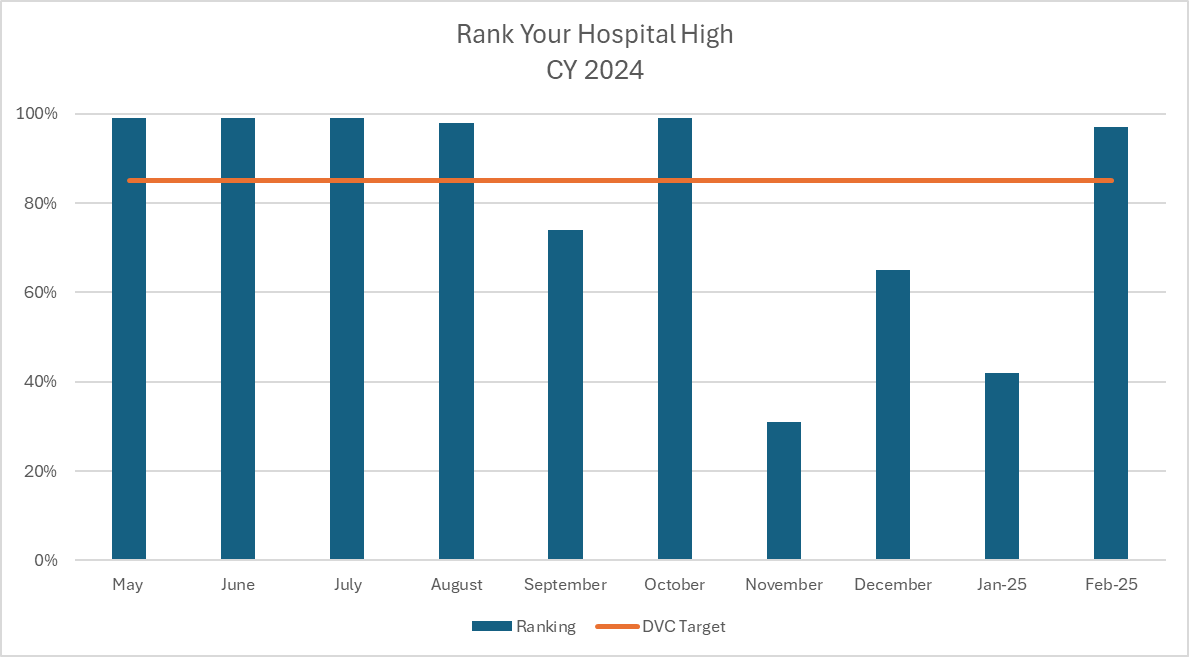 Current DVC Ranking 86% Goal 94%
Current DVC Ranking 97% 
Goal 85%
Current DVC Ranking 99% 
Goal 89%
Current DVC Ranking 97% Goal 89%
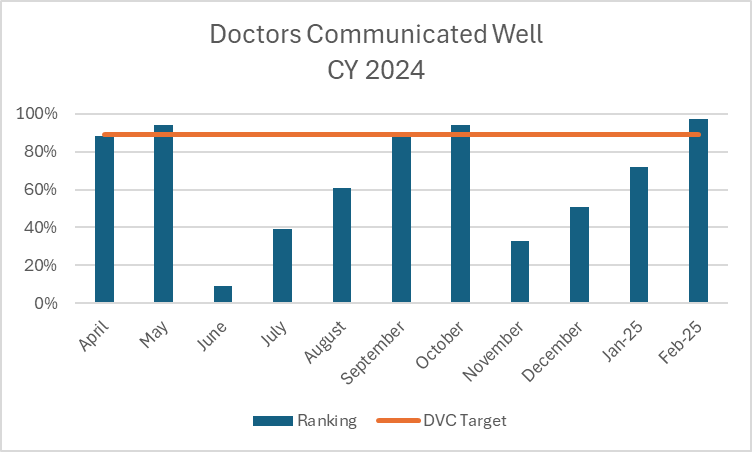 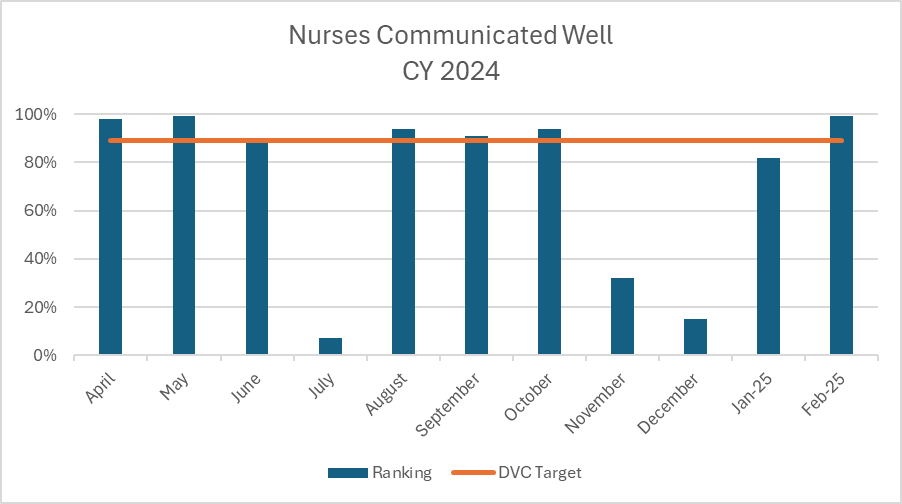 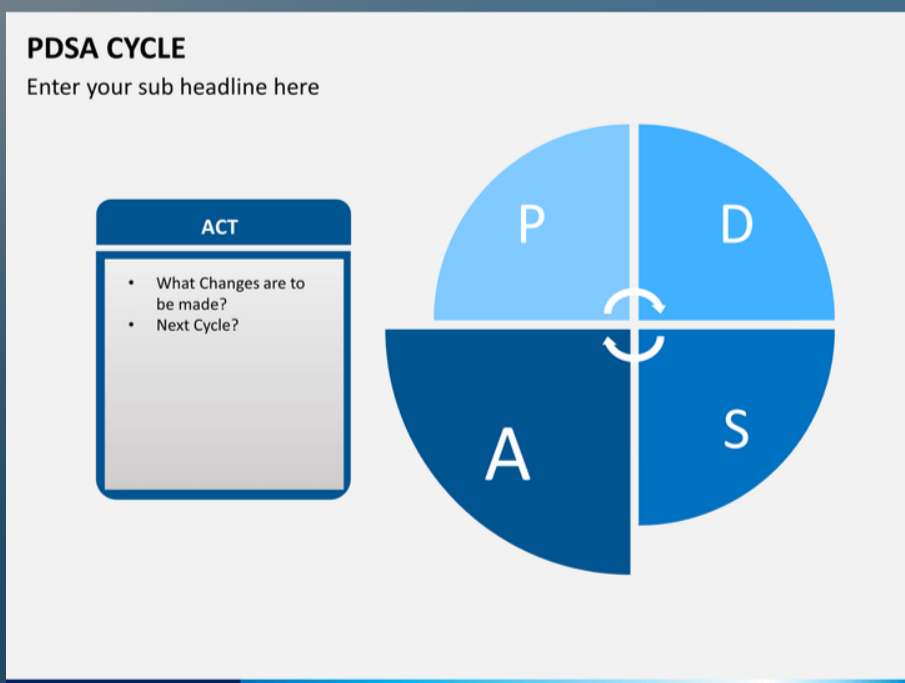 Findings:
ACT
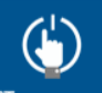